МДОУ «Детский сад №179»
«Актуальность использования приемов мнемотехники в познавательно-речевом развитии детей дошкольного возраста»
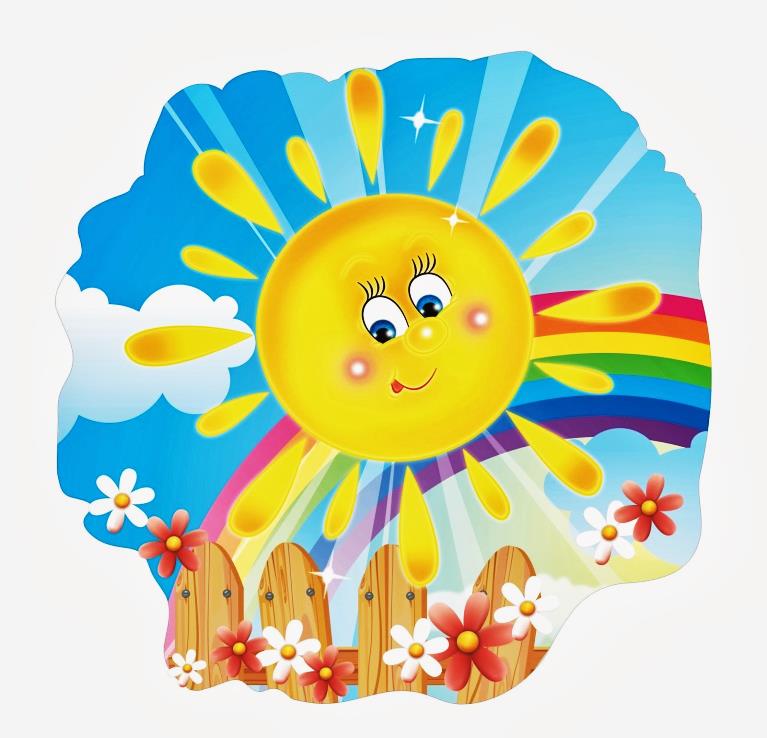 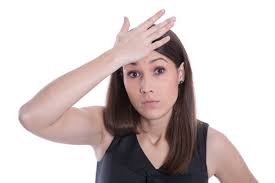 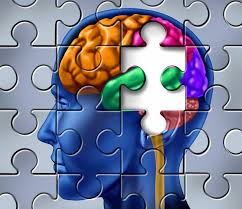 «Все жалуются на свою память, но никто не жалуется на свой разум»Франсуа Ларошфуко 
( французский писатель)
«Память-это огромный склад, где хранится всё прошлое, а воспоминания-крупицы, которые извлекаешь оттуда.»  Г.Сенкевич
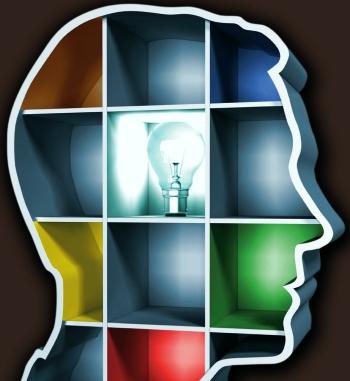 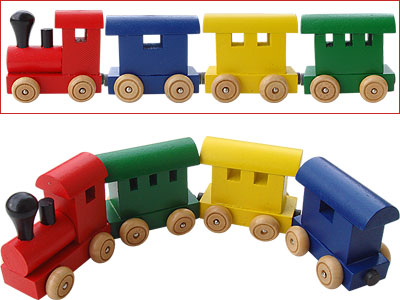 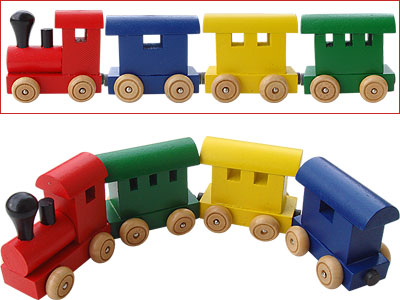 Воспро-
изведе-
ние
Запоми-
нание
Узна-
вание
Сохране-
ние
ПАМЯТЬ
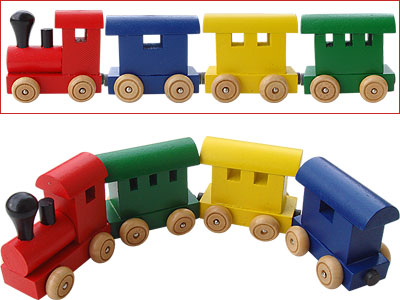 Забывание
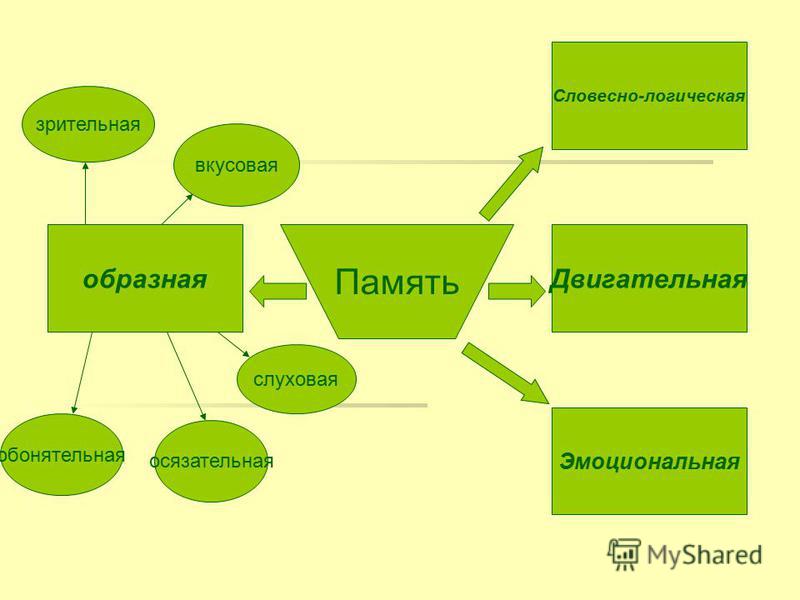 Виды памяти
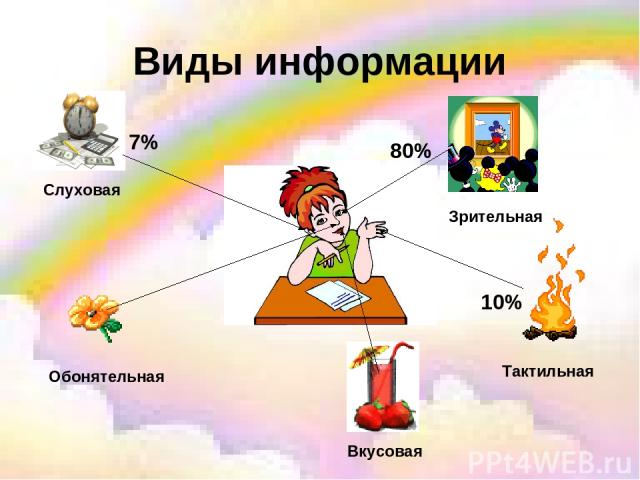 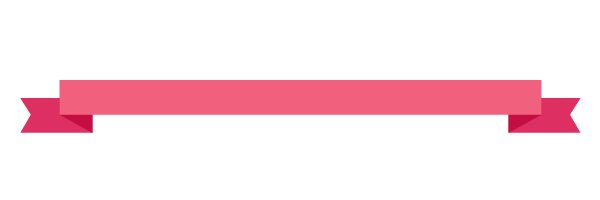 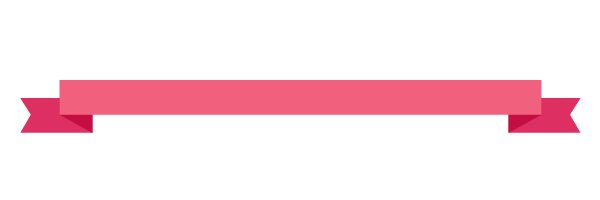 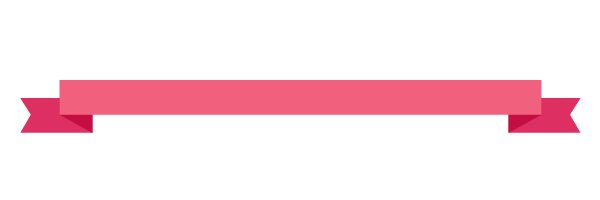 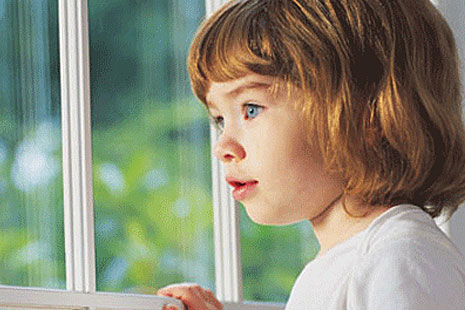 Память непроизвольная
Память произвольная
Память непосредственная
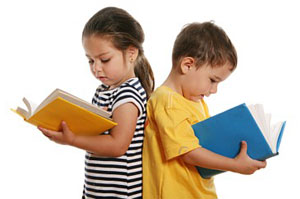 Память опосредствованная
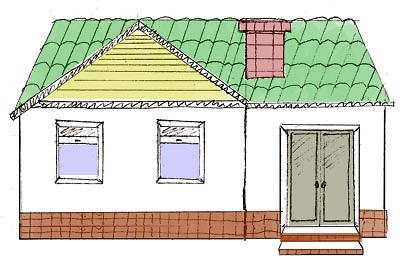 КУЛЬТУРНАЯ ПАМЯТЬ
ПРИРОДНАЯ ПАМЯТЬ
Мнемотехника (мнемоника) – 
   в переводе с греческого «искусство запоминания», это система различных методов и приемов, облегчающих запоминание и увеличивающих объем памяти, путем дополнительных ассоциаций.
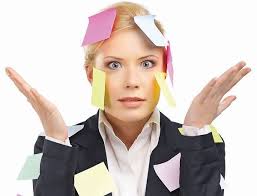 Каждый Охотник Желает Знать, Где Сидит Фазан (на запоминание последовательности цветов спектра радуги)
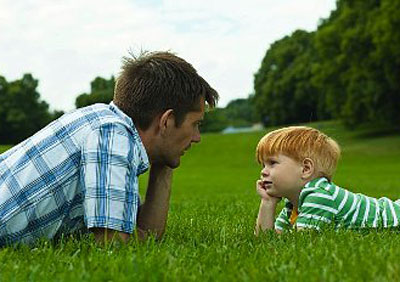 ЗАЧЕМ?
ПОЧЕМУ?
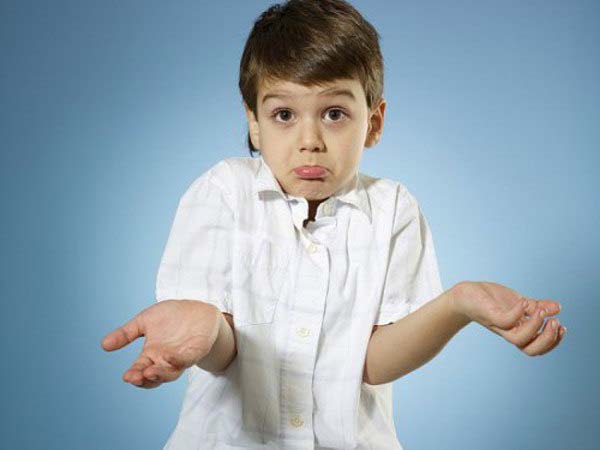 ГДЕ?
КАК?
Интерес
Установка
Внимание
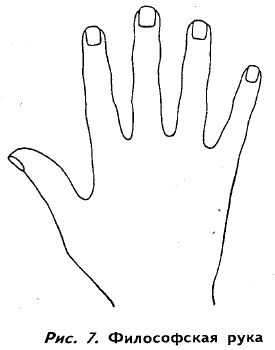 Повторение
Эмоции
Понимание
Приёмы мнемотехники
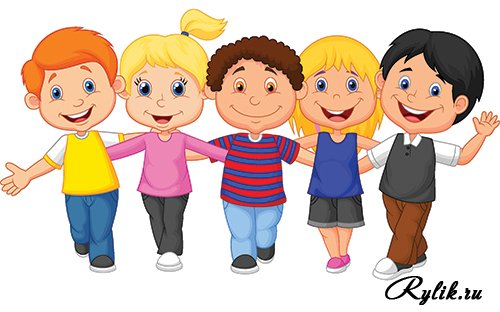 ПРИЕМ ПЕРЕКОДИРО-
ВАНИЯ
ПОИСК ОПОРНОГО ПУНКТА
КЛАССИФИКАЦИЯ
СХЕМАТИЗАЦИЯ
ГРУППИРОВКА
АССОЦИАЦИИ
АССОЦИАЦИИ
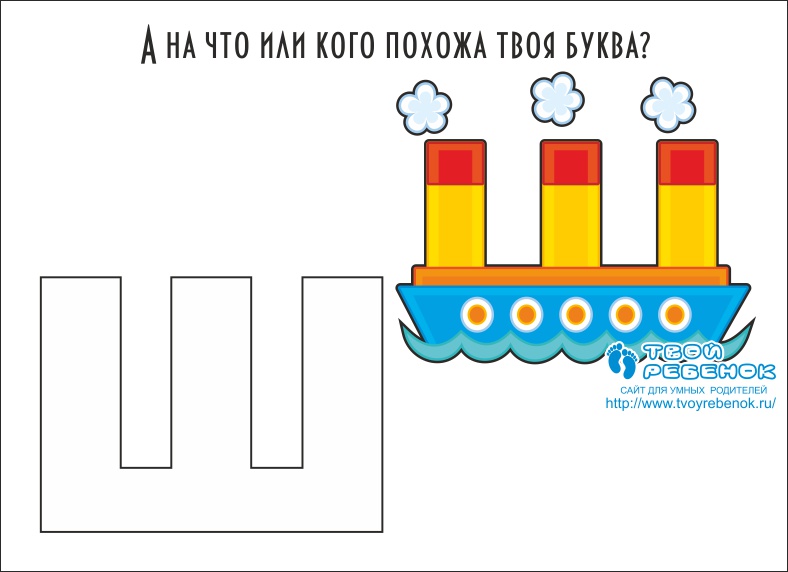 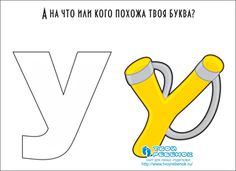 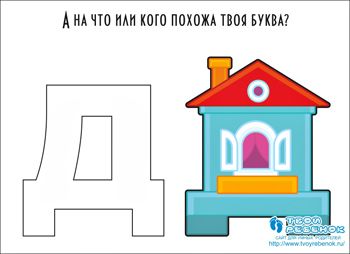 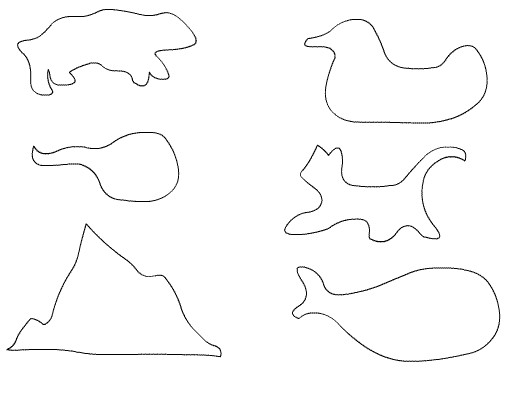 КЛАССИФИКАЦИЯ
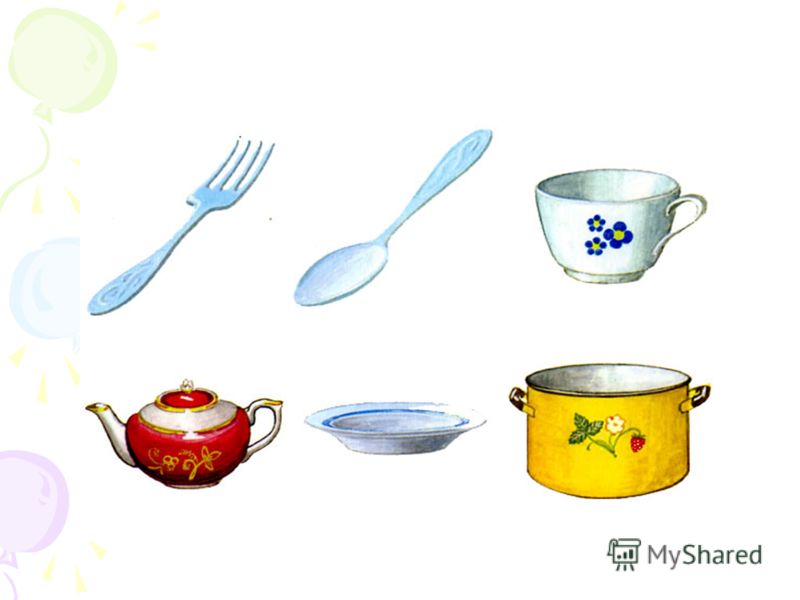 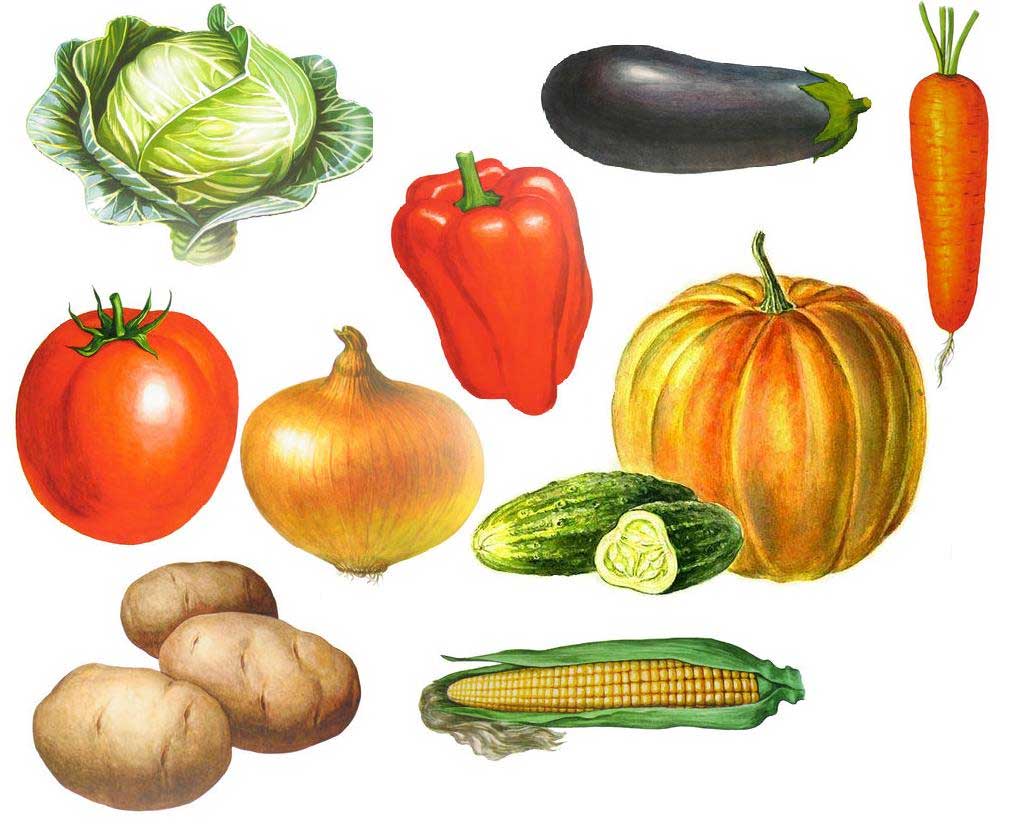 ГРУППИРОВКА
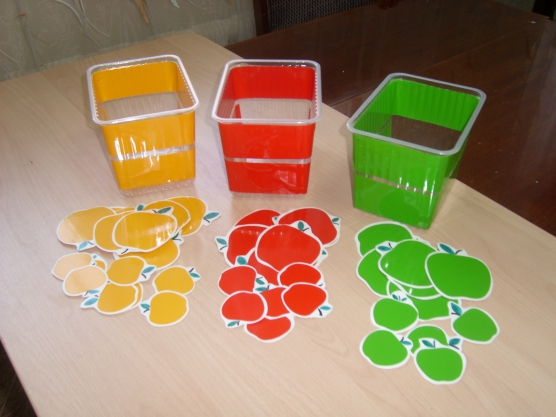 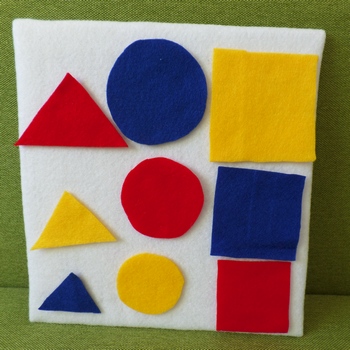 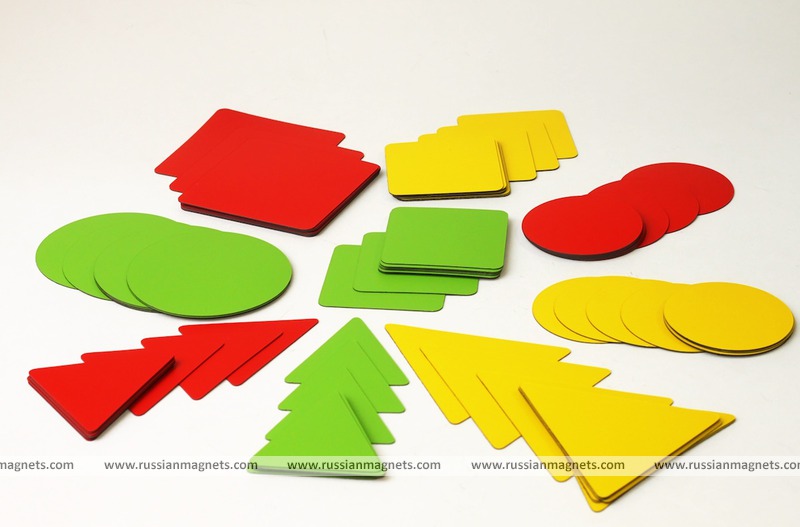 ПРИЕМ ПЕРЕКОДИРОВАНИЯ
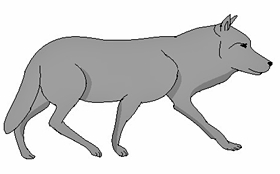 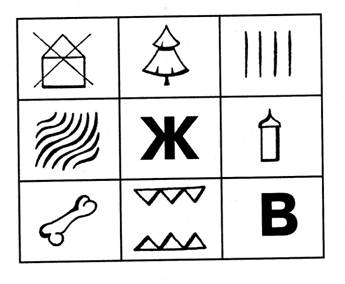 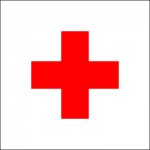 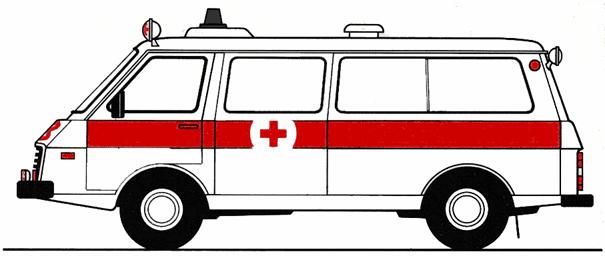 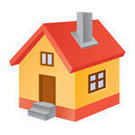 ПОИСК ОПОРНОГО ПУНКТА
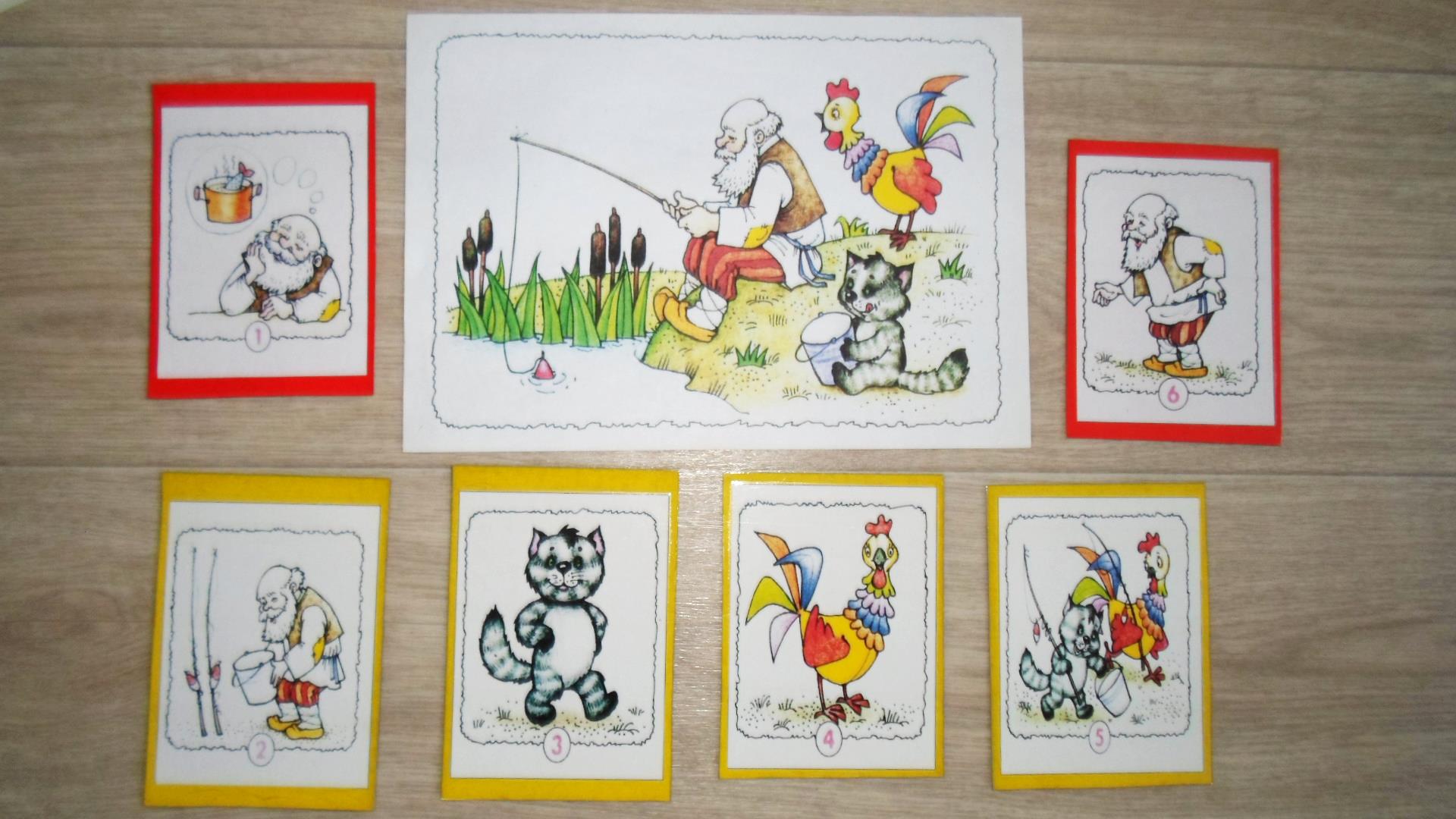 СХЕМАТИЗАЦИЯ
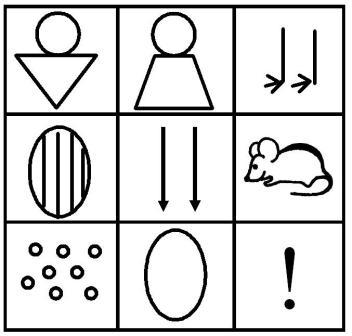 МНЕМО-КВАДРАТ
МНЕМО-ДОРОЖКА
Дидактические материалы
МОДЕЛИ
МНЕМО-ТАБЛИЦА
КОЛЛАЖ
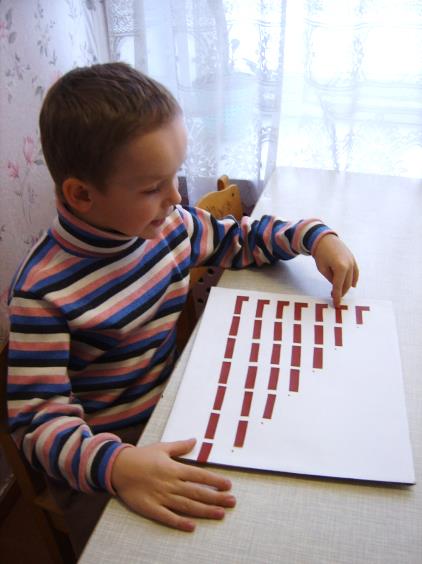 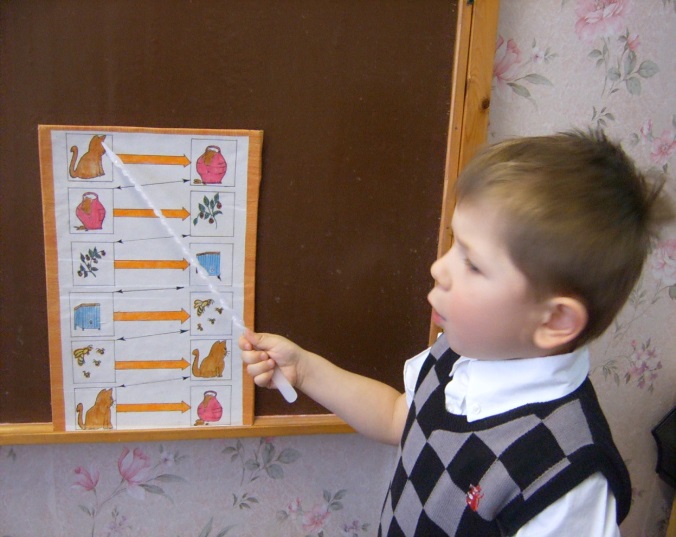 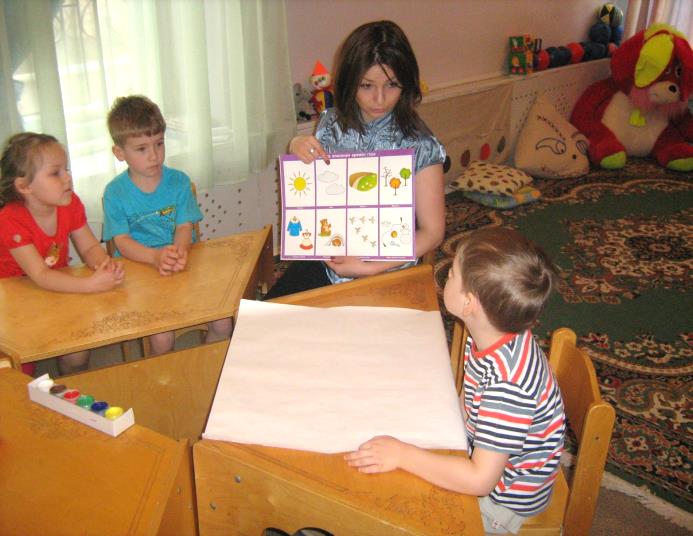 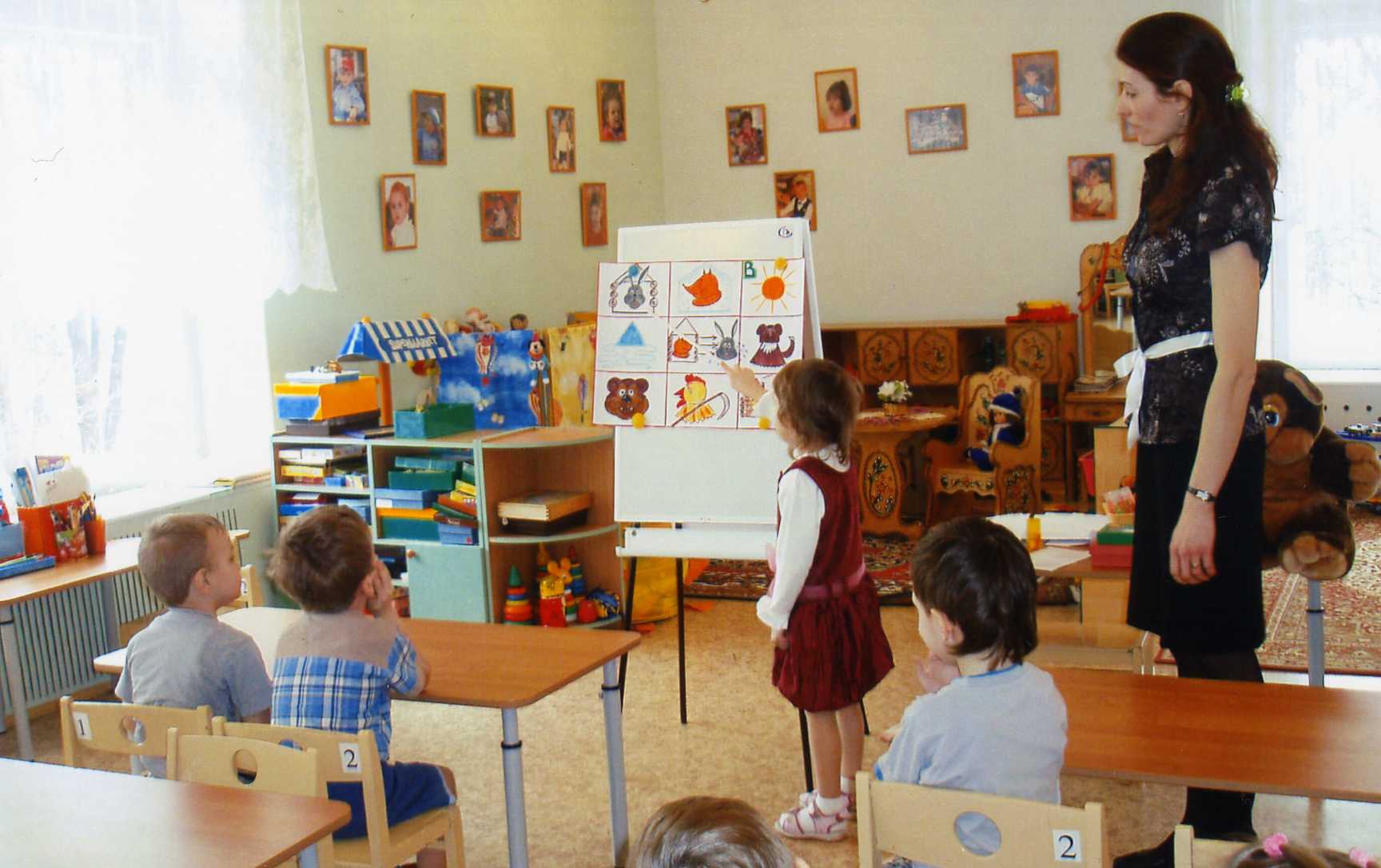 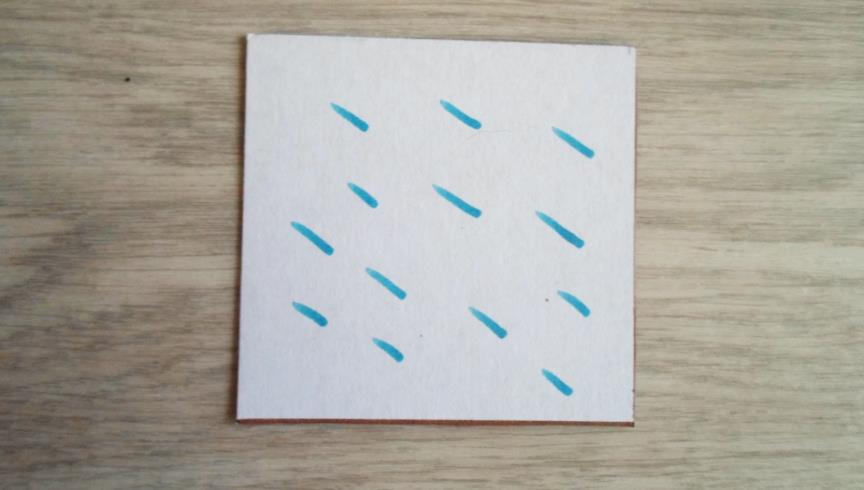 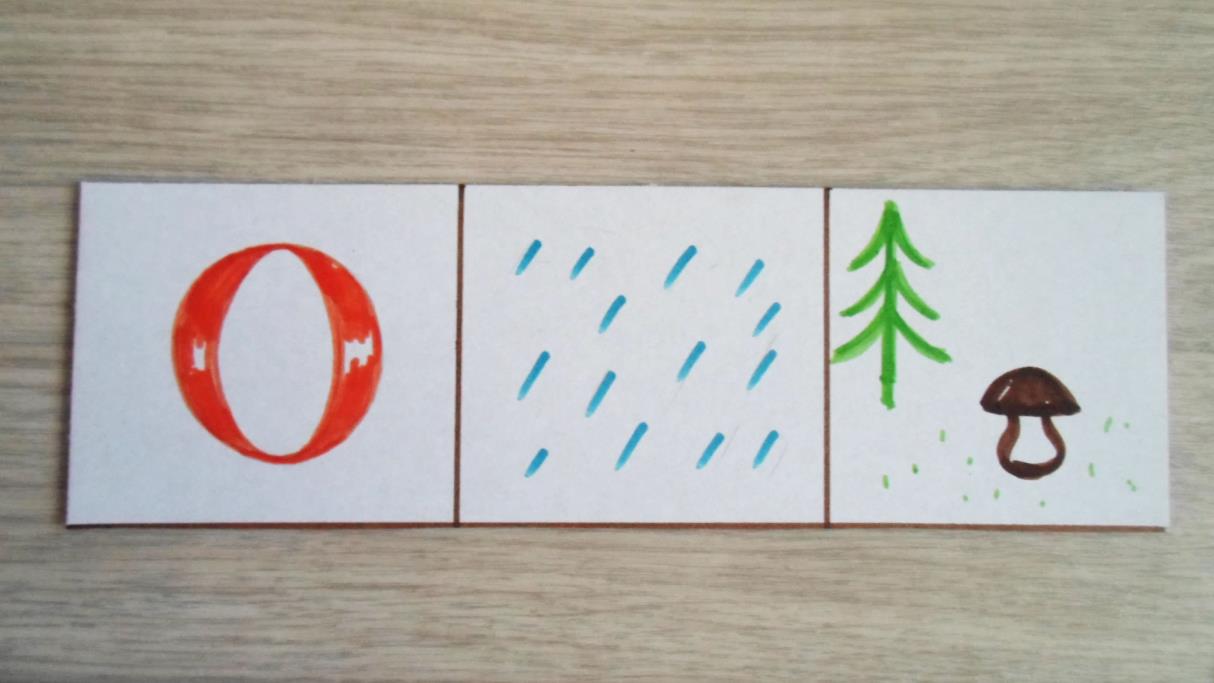 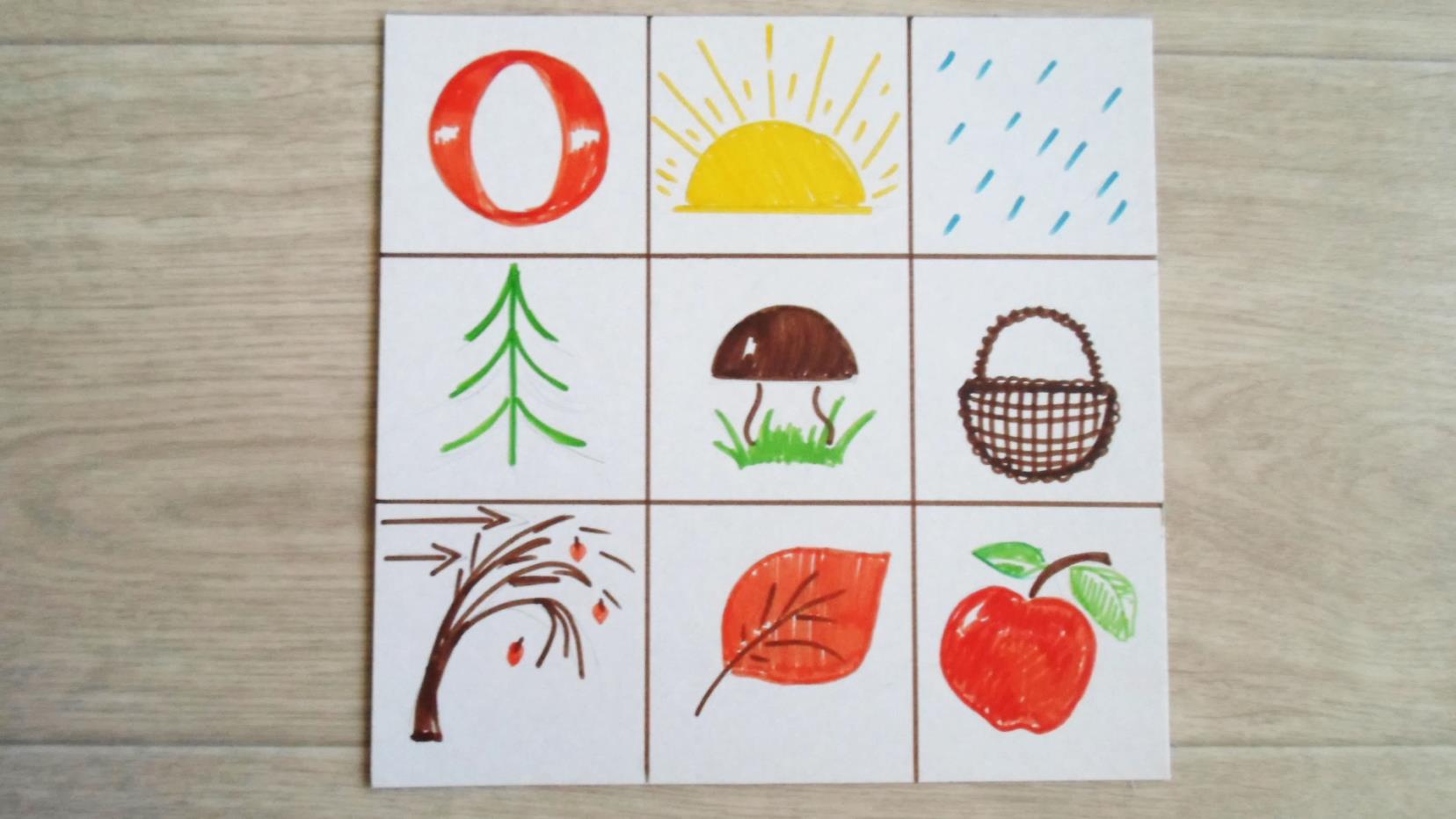 Мнемотаблицы  при работе со сказками
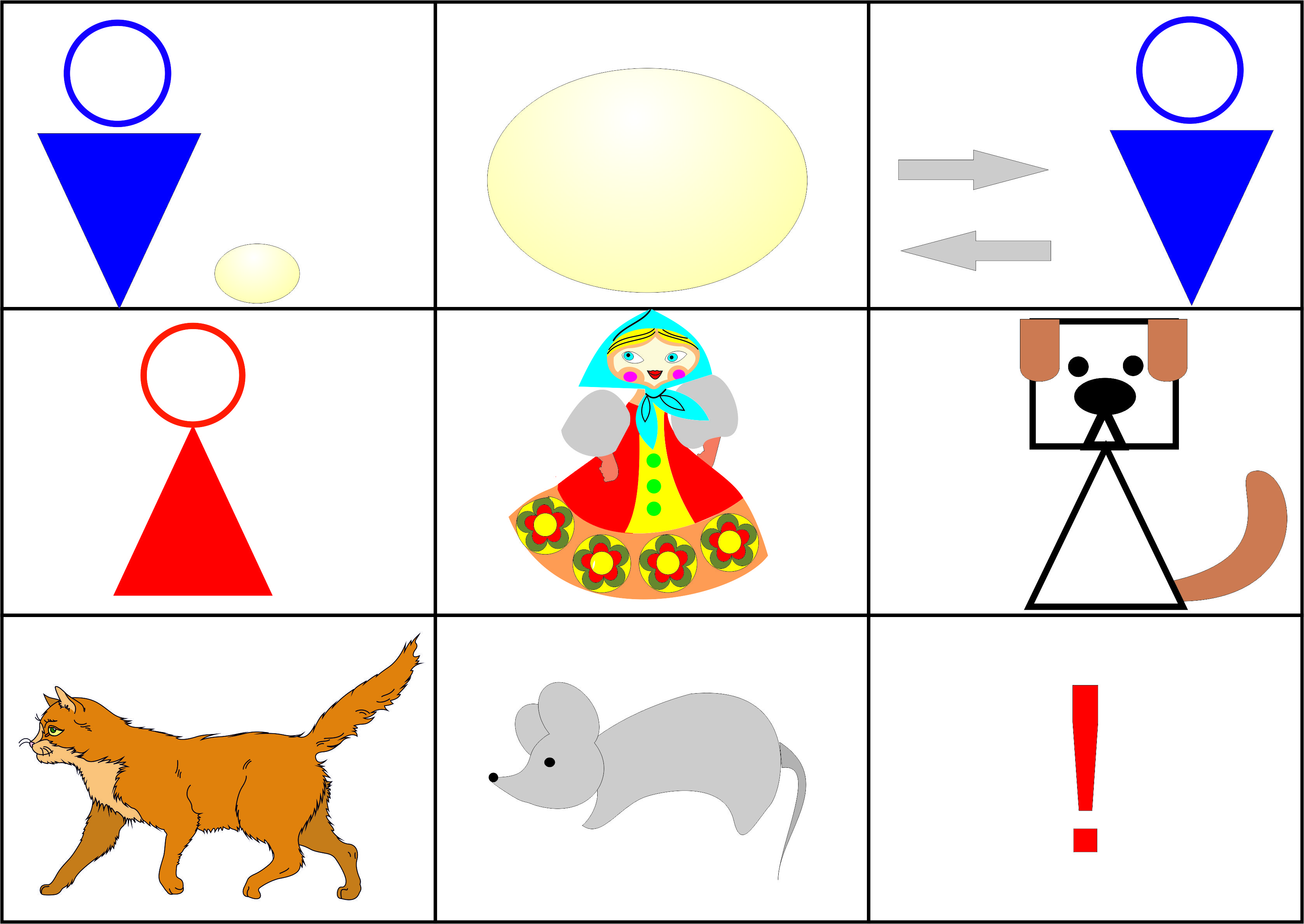 Этапы работы с мнемотаблицей
Этап 1. Рассматривание таблицы разбор того, что в ней изображено.
Этап 2. Осуществляется перекодирование информации, т.е. преобразование из абстрактных символов в образы(зубы-волк, пушистый хвост-лиса.)
Этап 3. После перекодирования осуществляется  пересказ с опорой на символы.
Этап 4. Делается графическая зарисовка мнемотаблицы.
Этап 5. Каждая таблица воспроизводится при показе её ребёнку. Детям задают вопросы, например: «Какая сказка «спряталась» в таблице?»
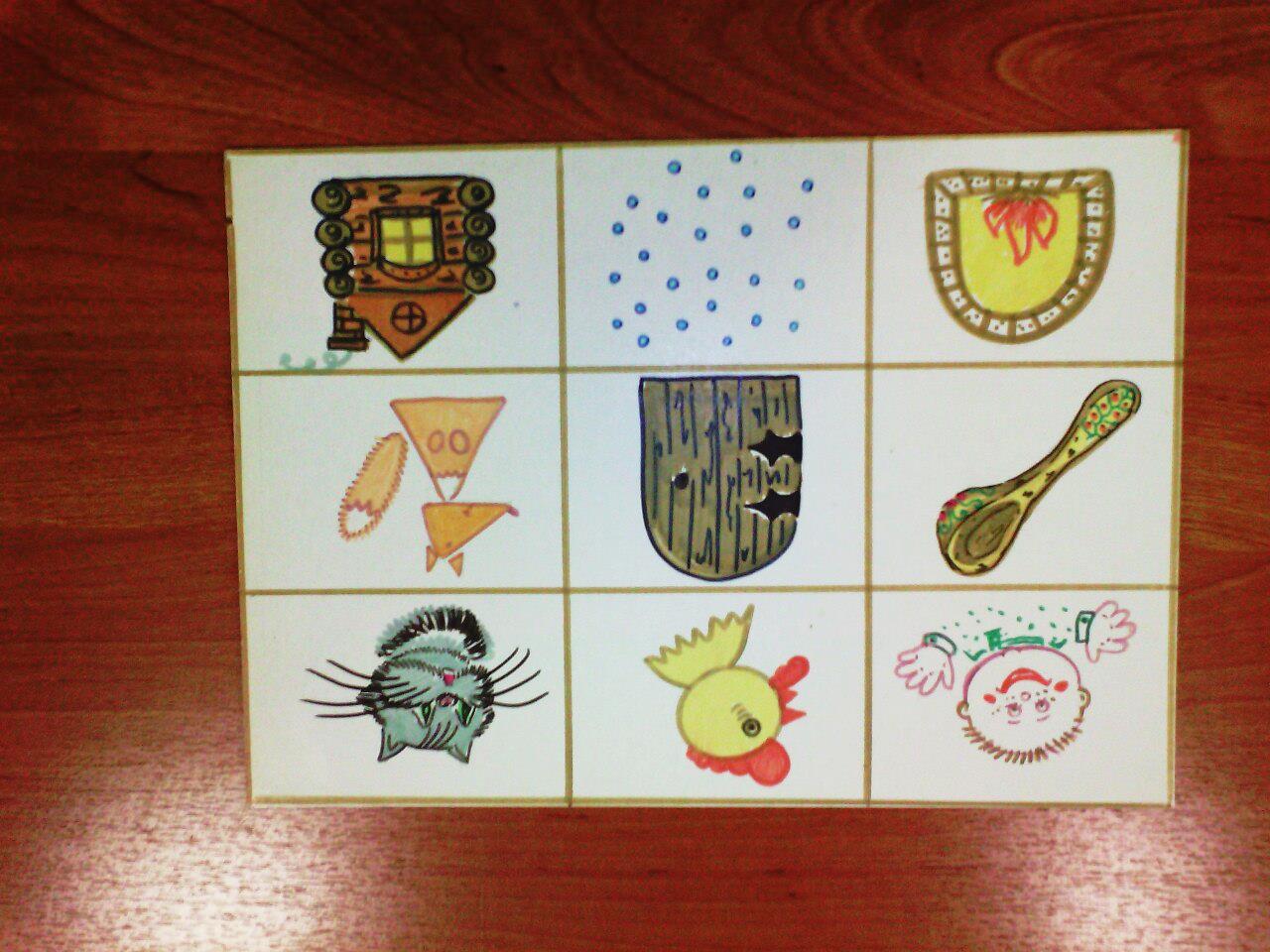 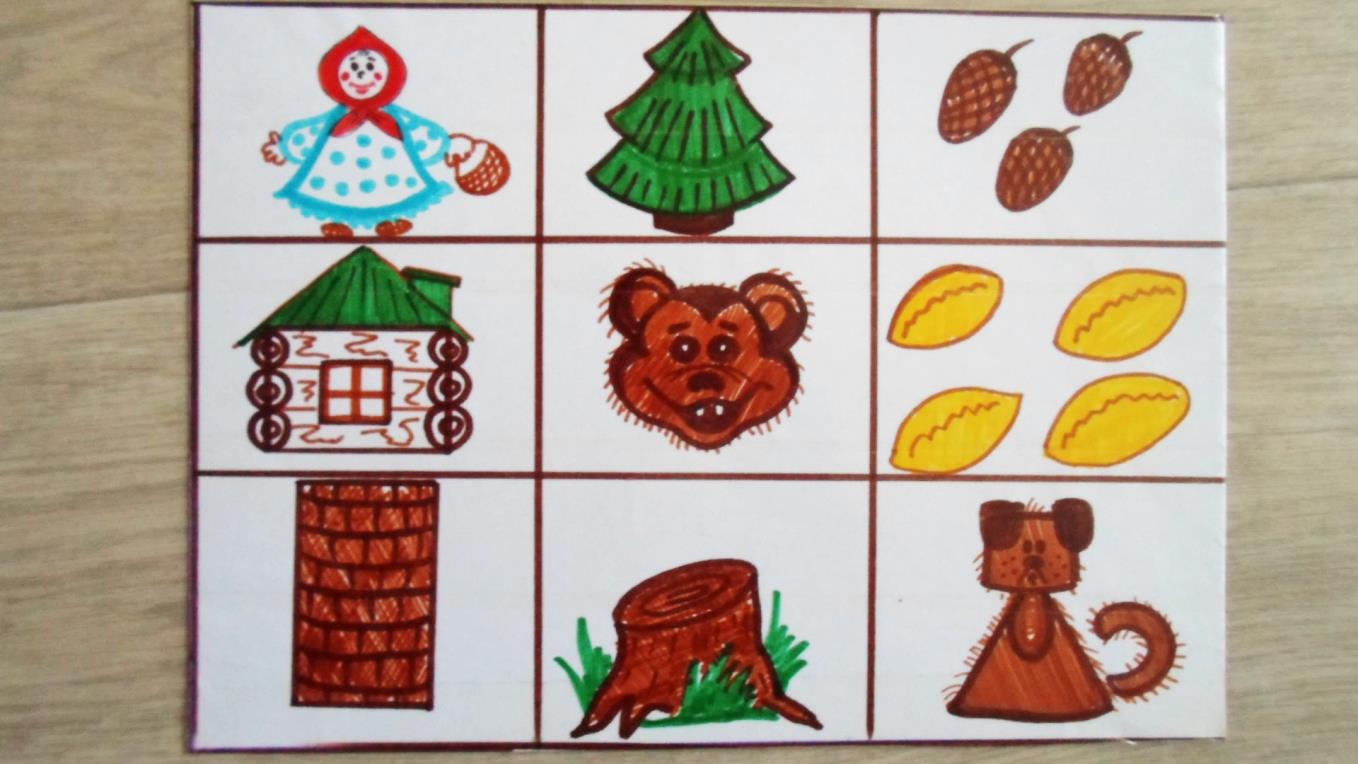 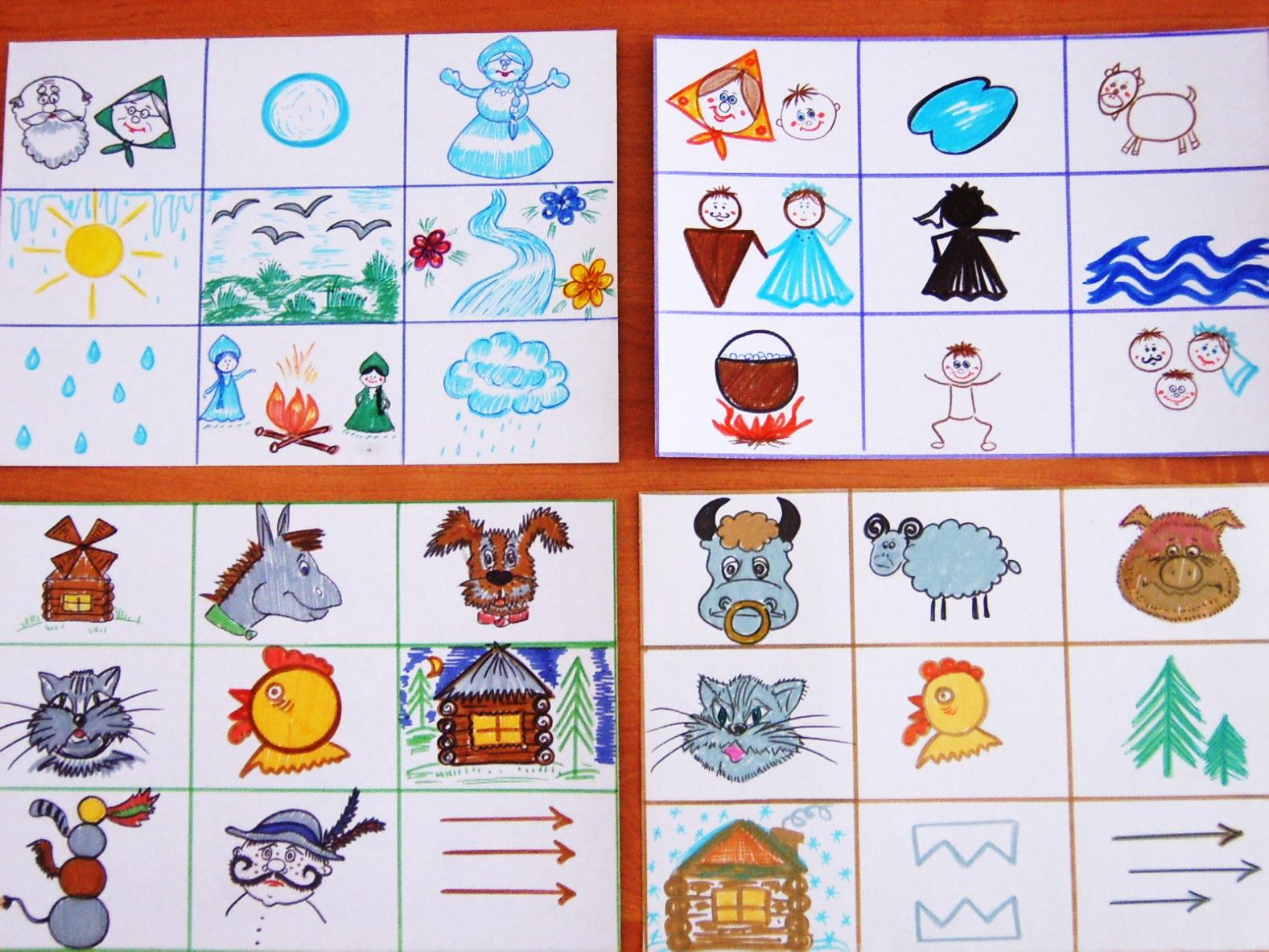 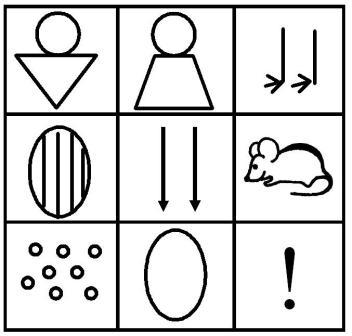 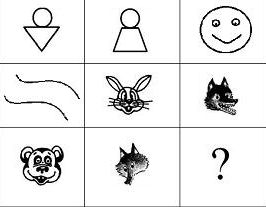 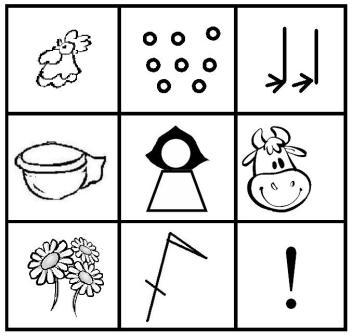 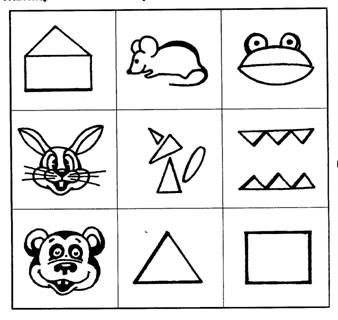 МНЕМОТАБЛИЦА ПРИ ЗНАКОМСТВЕ 
С ПРИЗНАКАМИ ВРЕМЕН ГОДА
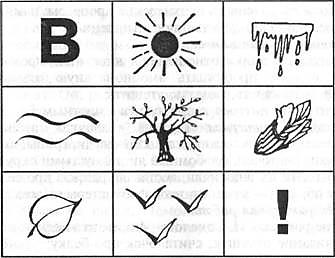 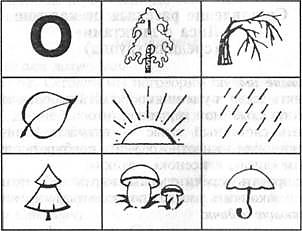 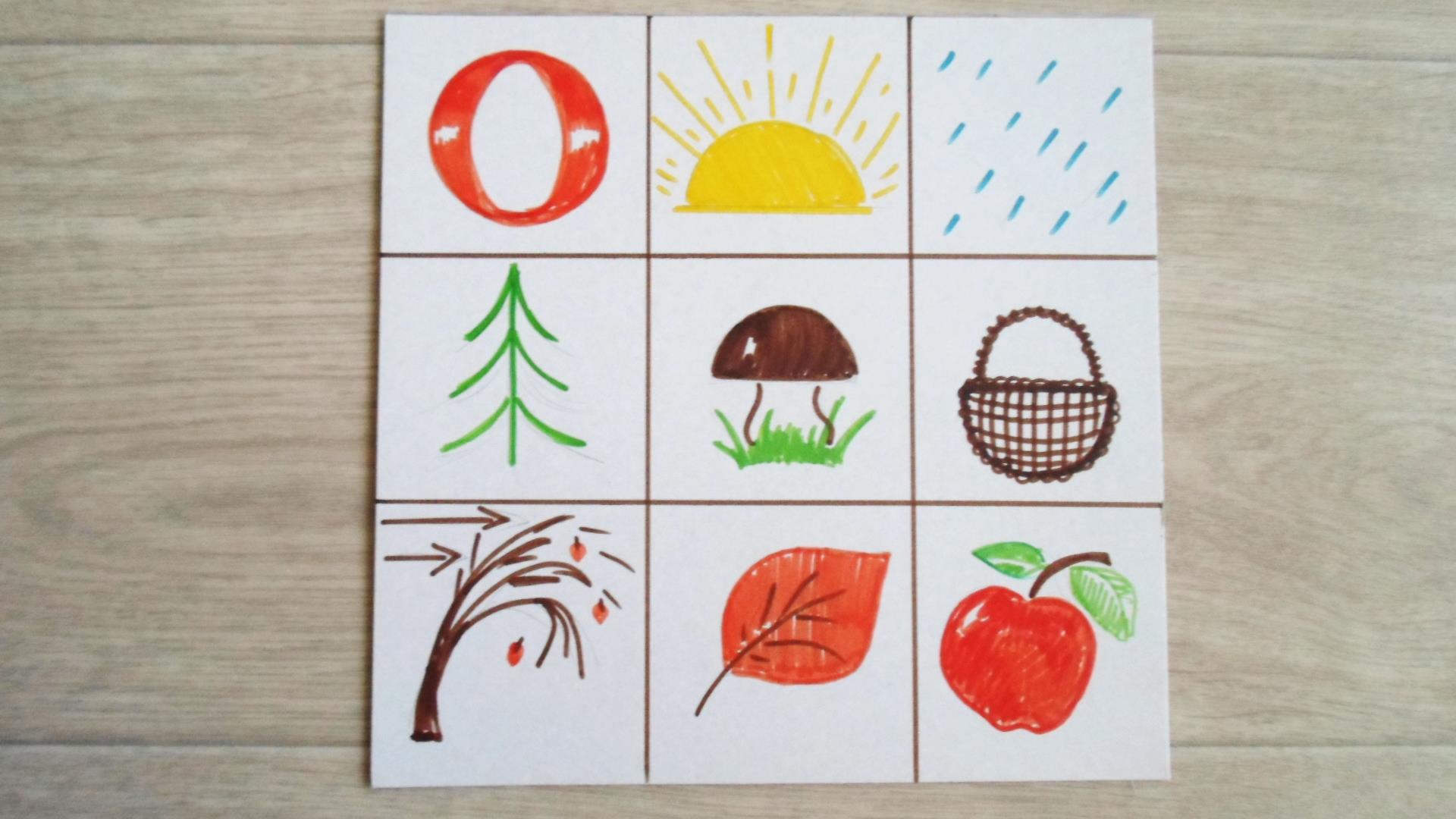 СОСТАВЛЕНИЕ ОПИСАТЕЛЬНЫХ РАССКАЗОВ
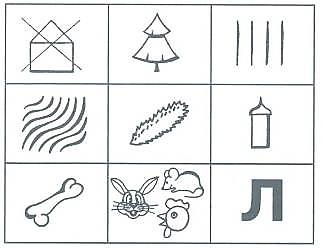 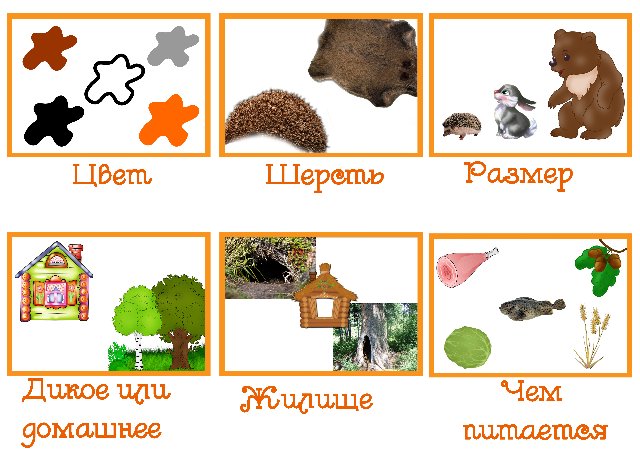 МНЕМОТАБЛИЦА ПРИ ОБУЧЕНИИ  ПЕРЕСКАЗ
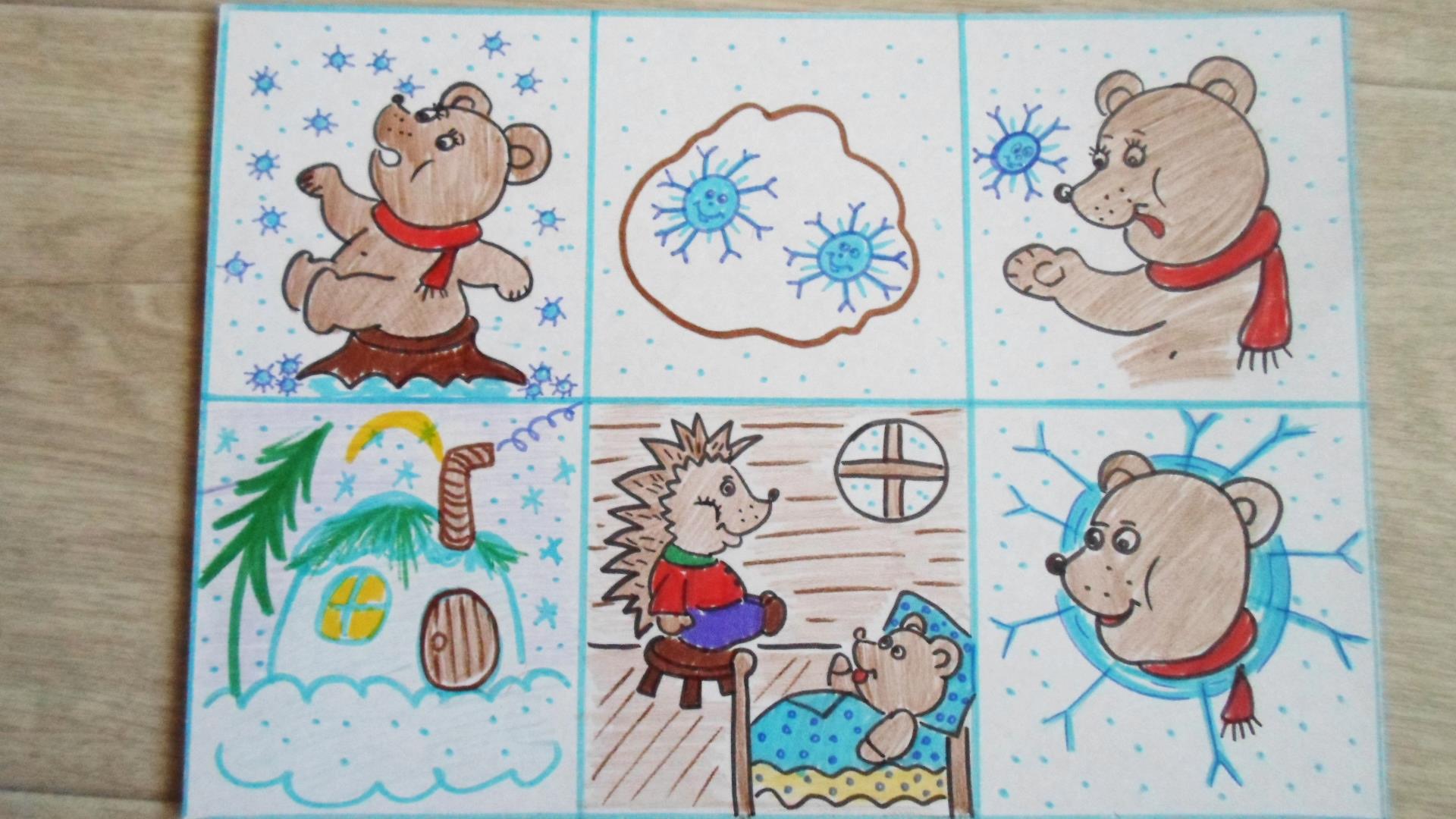 Этапы работы при пересказе:1. Чтение текста с демонстрацией мнемотаблицы, объяснение детям смысла трудных слов.
2. Перекодировка информации.3. Беседа по содержанию текста.4. Повторное чтение текста педагогом с установкой на пересказ с опорой на мнемотаблицу.5. Пересказ рассказа ребенком с опорой на мнемотаблицу.
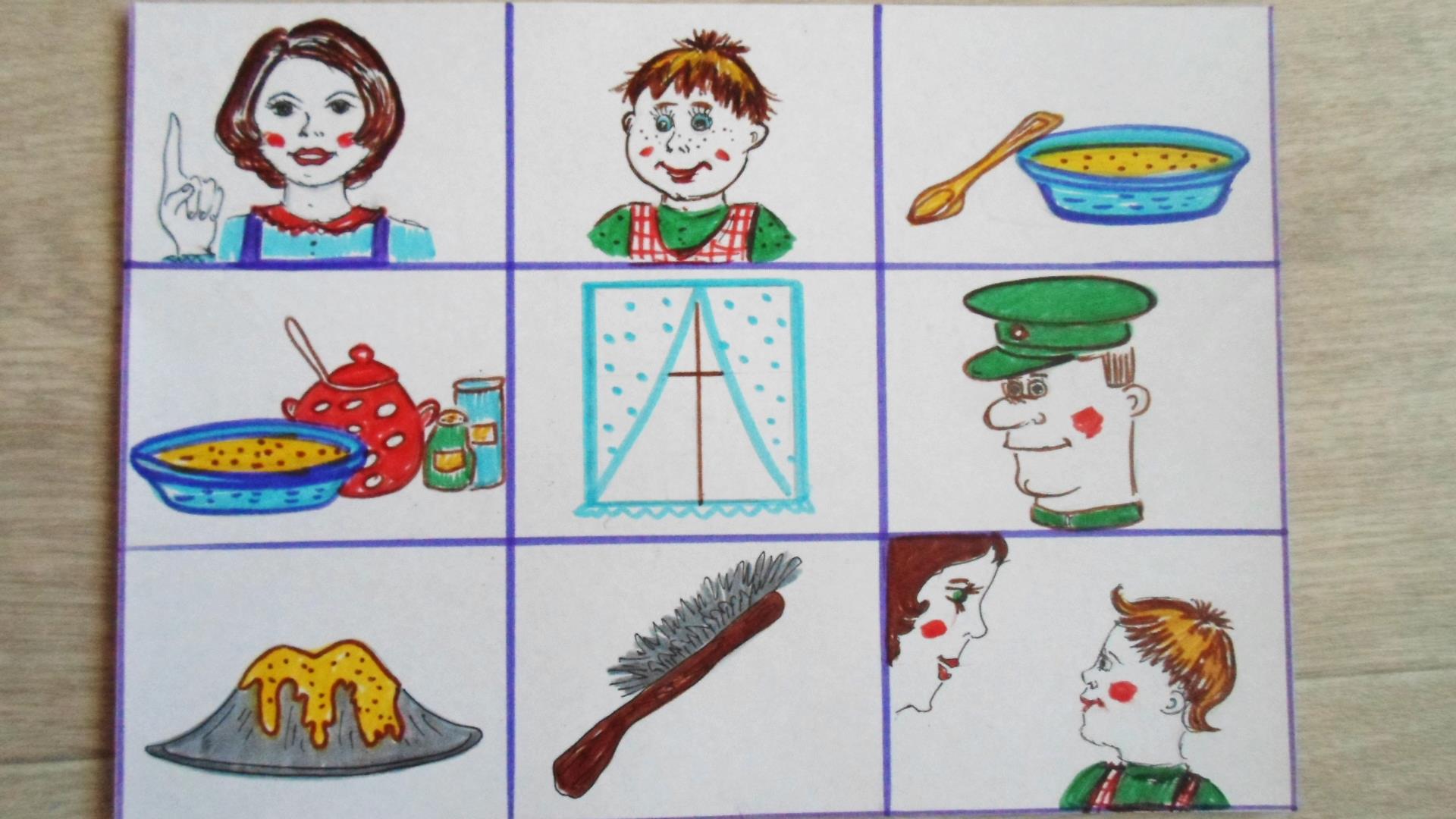 Мнемотаблицы  при заучивании стихотворений
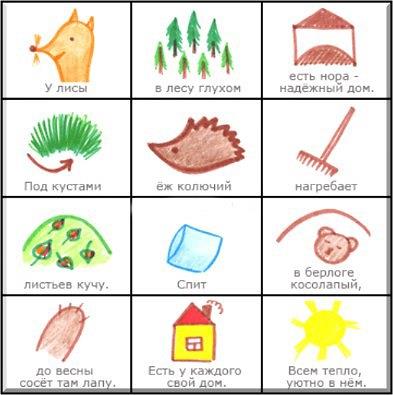 Этапы работы над стихотворением:
Педагог  выразительно читает стихотворение.
Педагог выясняет, какие слова непонятны детям, объясняет их значение в доступной для детей форме.
Беседа по содержанию.
Рассматривание мнемотаблицы, перекодировка информации.
Педагог сообщает, что это стихотворение дети будут учить наизусть. 
Затем педагог еще раз читает стихотворение с опорой на мнемотаблицу.
Педагог читает отдельно каждую строчку стихотворения. Дети повторяют ее с опорой на мнемотаблицу.
Дети рассказывают стихотворение с опорой на мнемотаблицу.
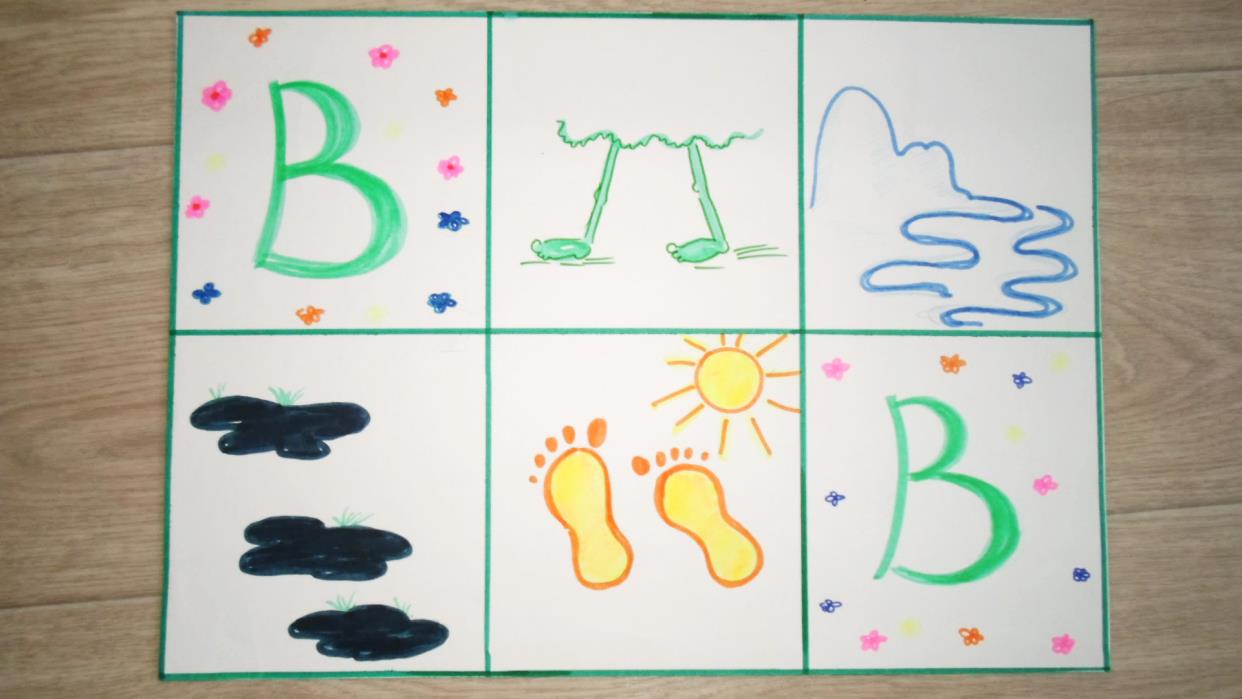 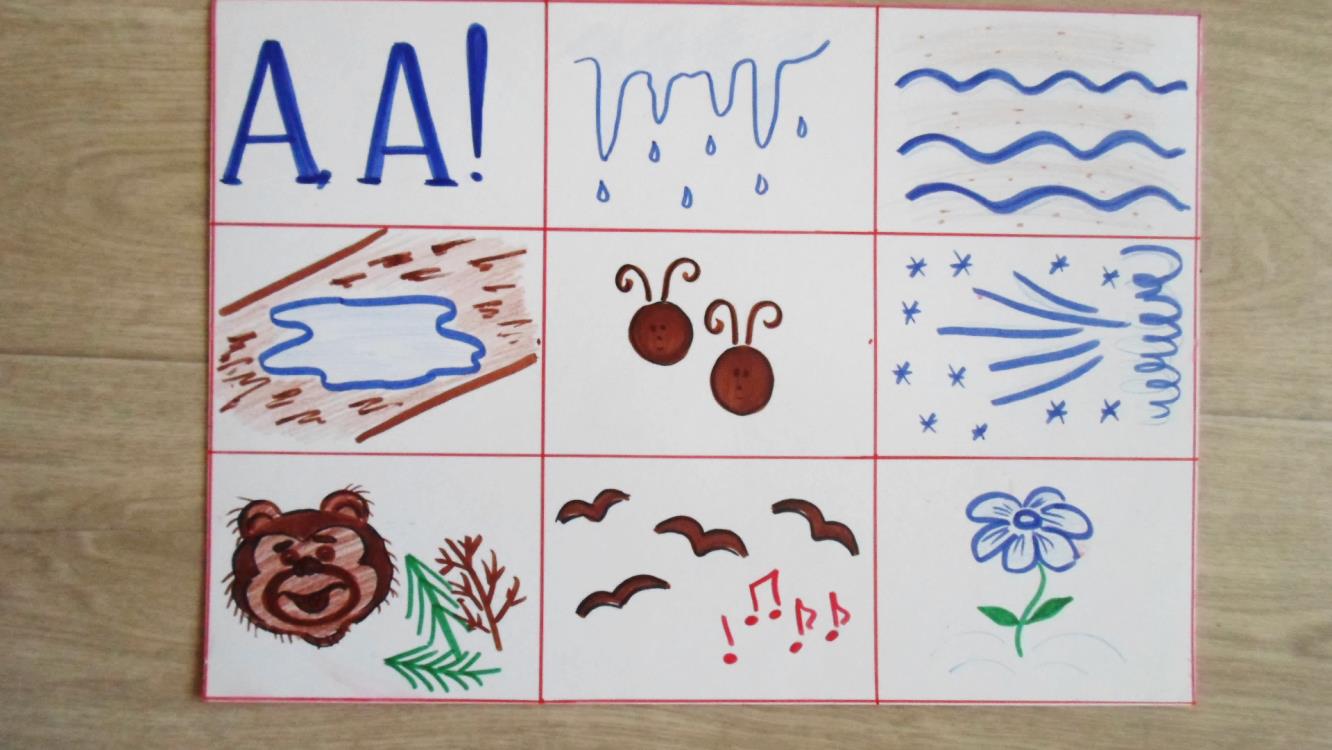 МНЕМОДОРОЖКИ  ПРИ ЗАУЧИВАНИИ СКОРОГОВОРОК
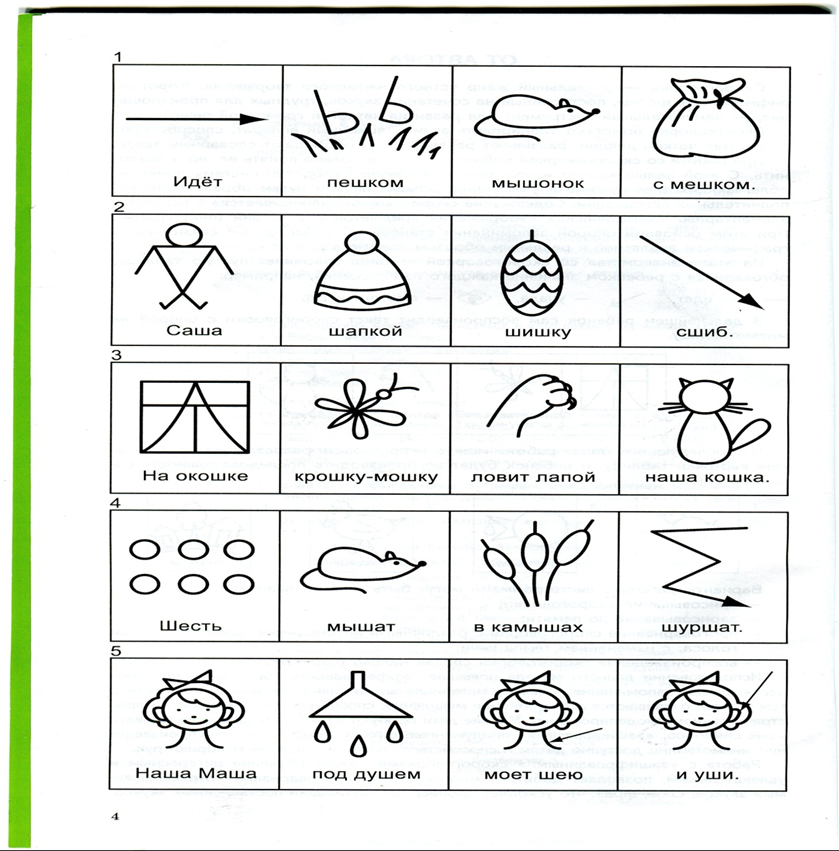 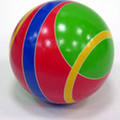 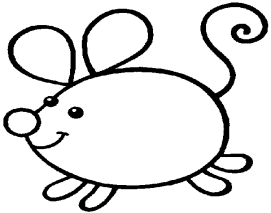 МНЕМОТАБЛИЦЫ  ПРИ ОТГАДЫВАНИИ ЗАГАДОК
ИСПОЛЬЗОВАНИЕ МНЕМОТАБЛИЦЫ  
НА ОДНОКОРЕННЫЕ СЛОВА
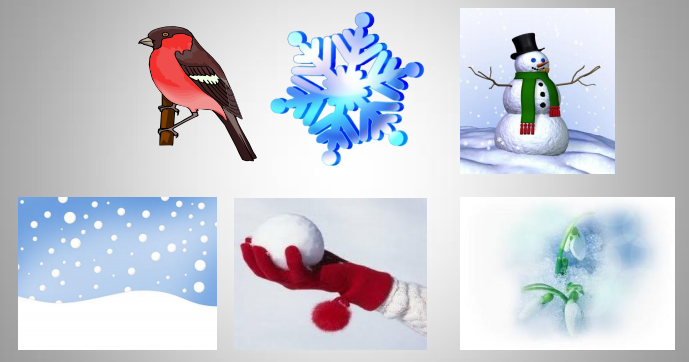 КОЛЛАЖ
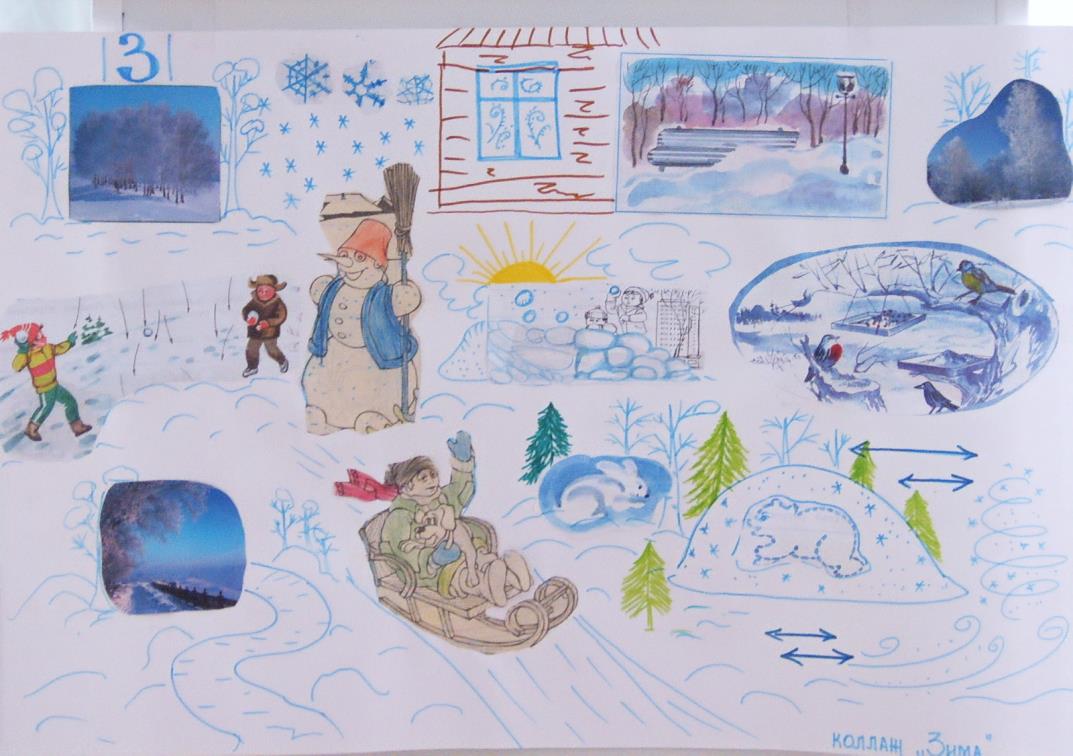 Главная задача коллажа – соединить, связать все картинки между собой.

Как работать с коллажем:
предлагаем детям рассмотреть коллаж и объяснить картинки, цифры,буквы которые они видят.
Составляем вместе с детьми сюжет с использованием всех картинок. Если коллаж содержит буквы и цифры, то задаем детям вопрос: «Почему здесь эта буква или цифра?»
В конце работы с коллажем предлагаем детям запомнить порядок расположения картинок  в течении 15-20 секунд, затем убираем коллаж и предлагаем детям воспроизвести по памяти все картинки с обозначением их месторасположения.
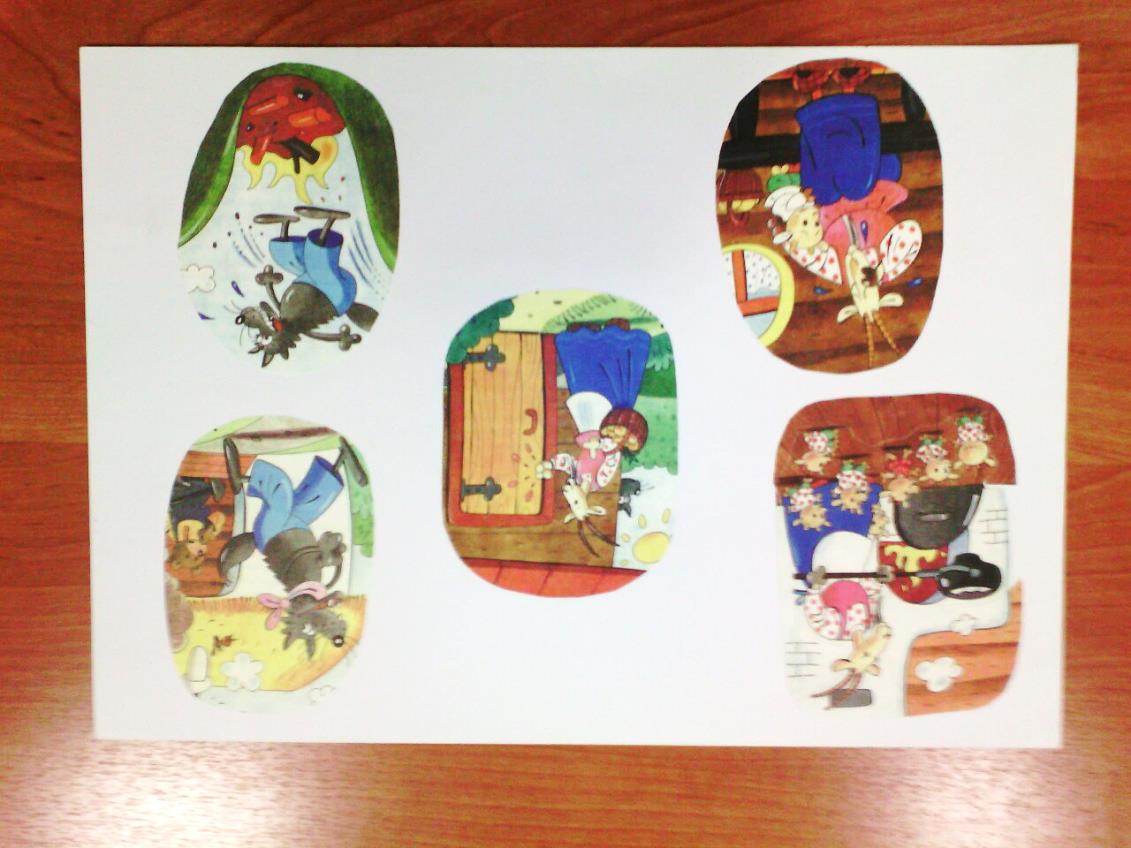 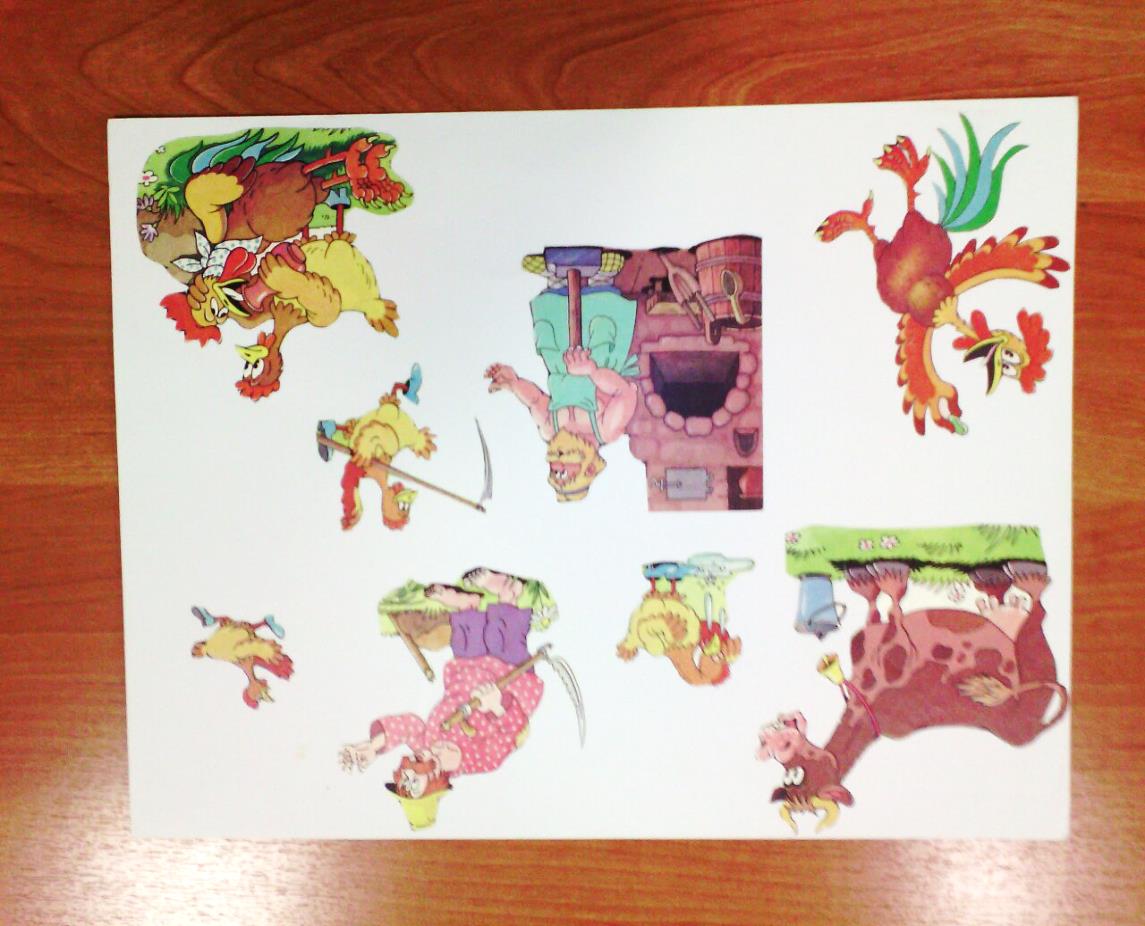 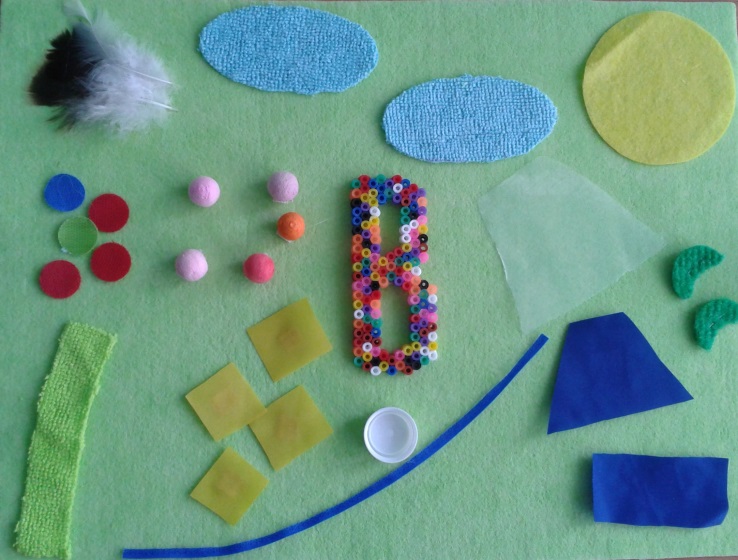 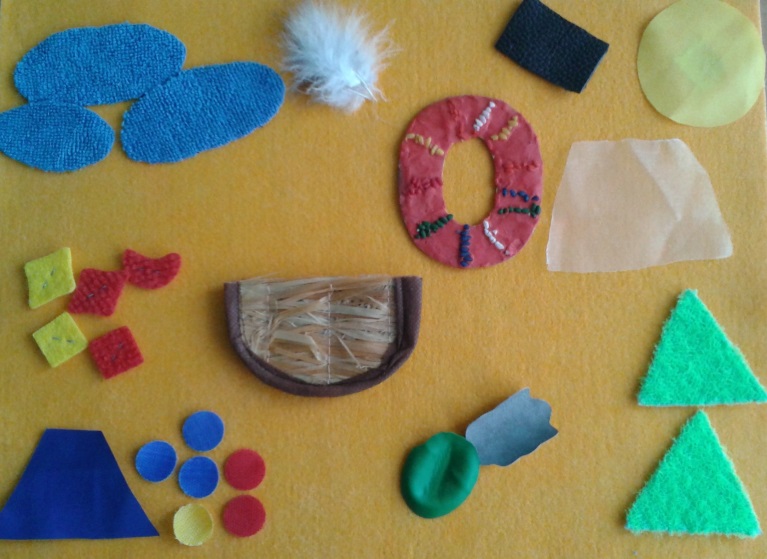 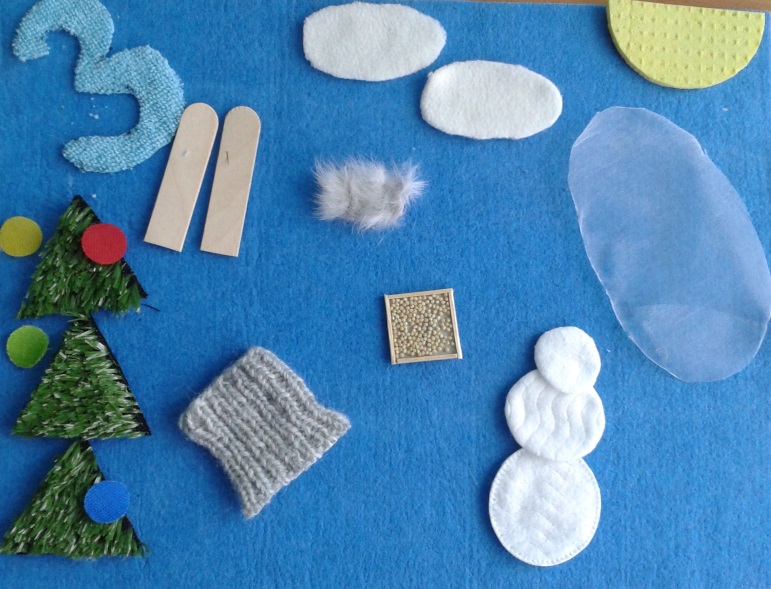 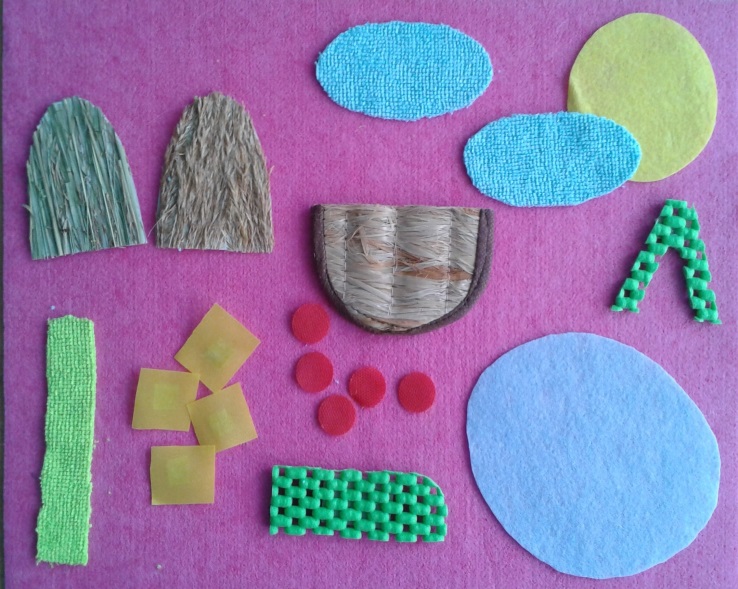 Моделирование  (использование моделей)
Условные обозначения к сказке «Репка»
1. Репка – жёлтый круг
2. Дед – большой коричневый прямоугольник
3. Баба – красный прямоугольник
4. Внучка – зелёный прямоугольник
5. Жучка – коричневый прямоугольник
6. Мурка – белый прямоугольник
7. Мышка – серый прямоугольник.
Модель к сказке «Репка
Условные заместители к сказке 
«Заюшкина избушка»
1. Лиса – оранжевый круг
2. Заяц – белый круг
3. Волк – серый круг
4. Медведь – коричневый круг
5. Петух – красный круг
6. Избушка лисы (ледяная) – голубой квадрат
7. Избушка зайца (лубяная) – коричневый квадрат
Модель к сказке
 «Заюшкина избушка»
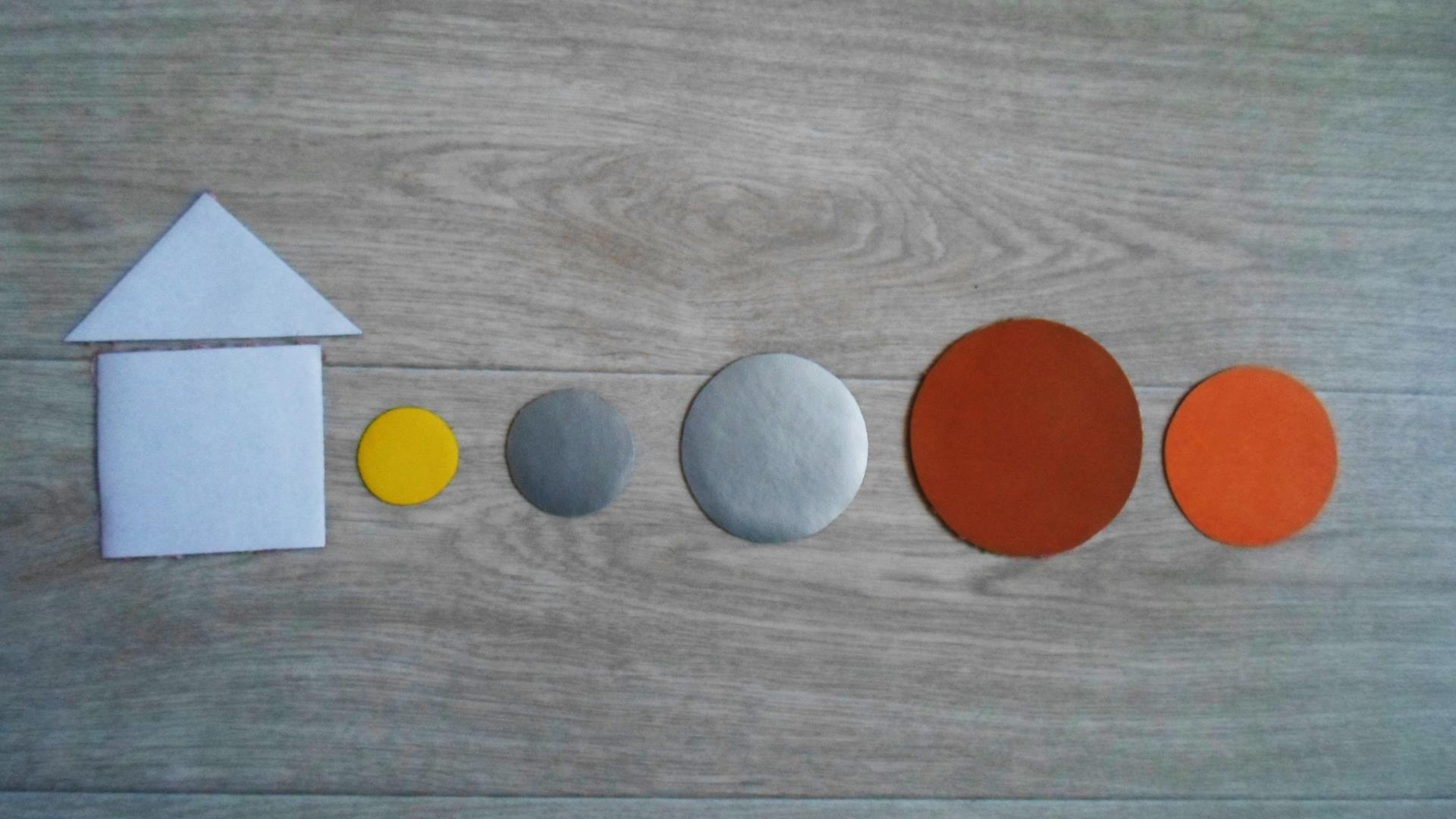 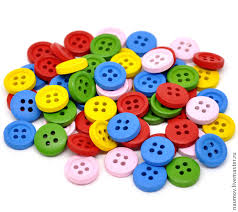 Графические модели
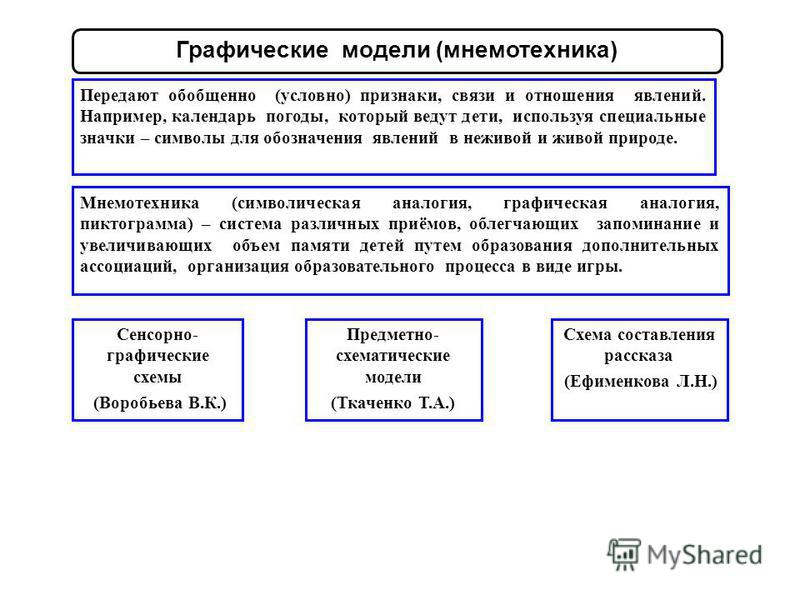 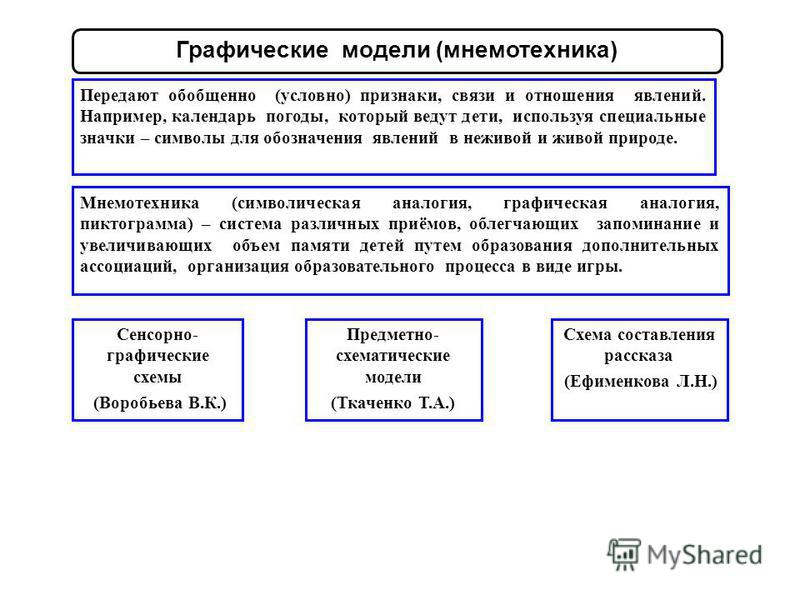 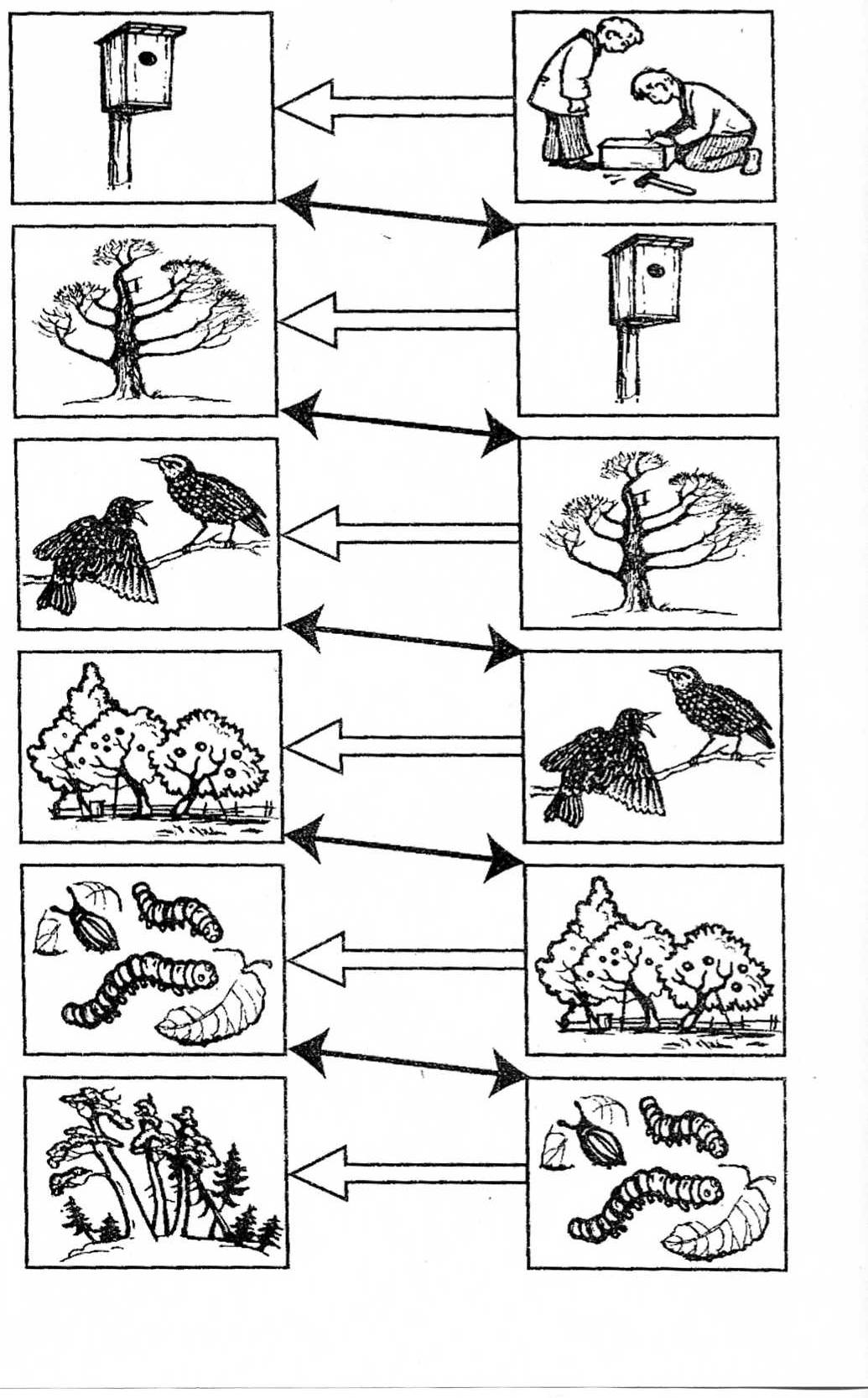 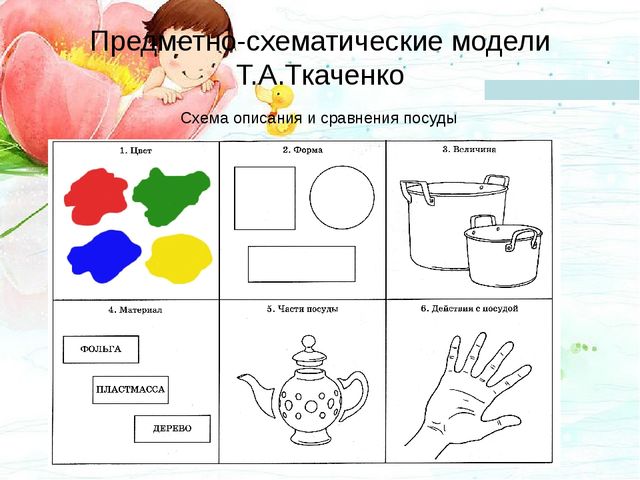 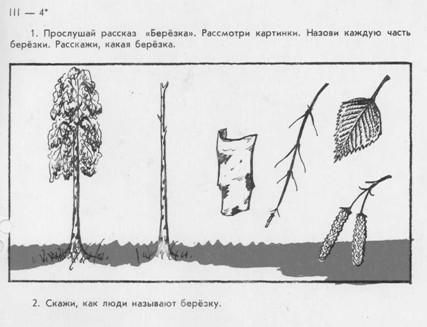 Составление рассказа по опорным пунктам
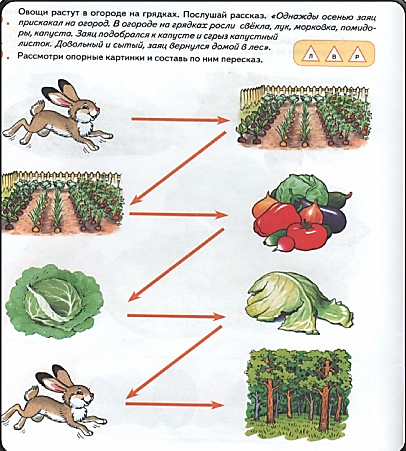 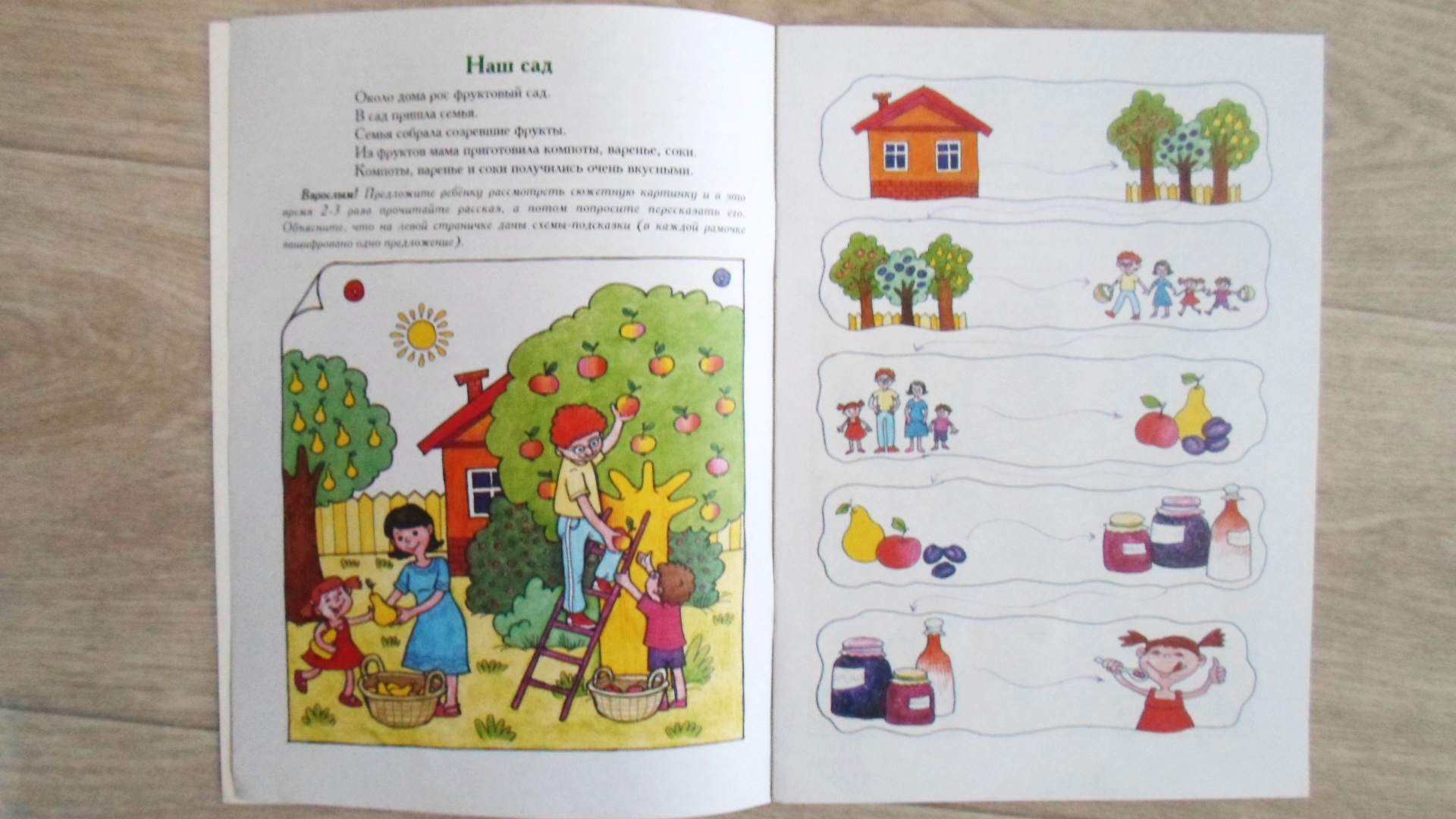 Развитие культурно – гигиенических навыков
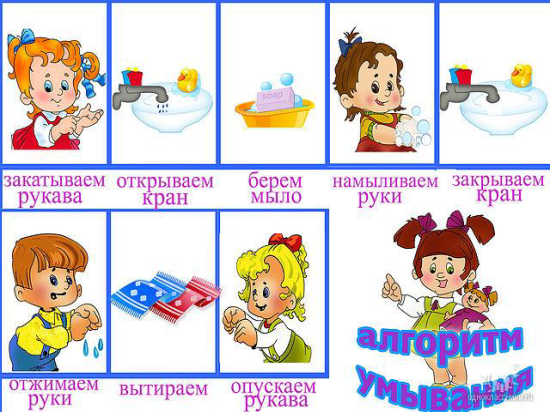 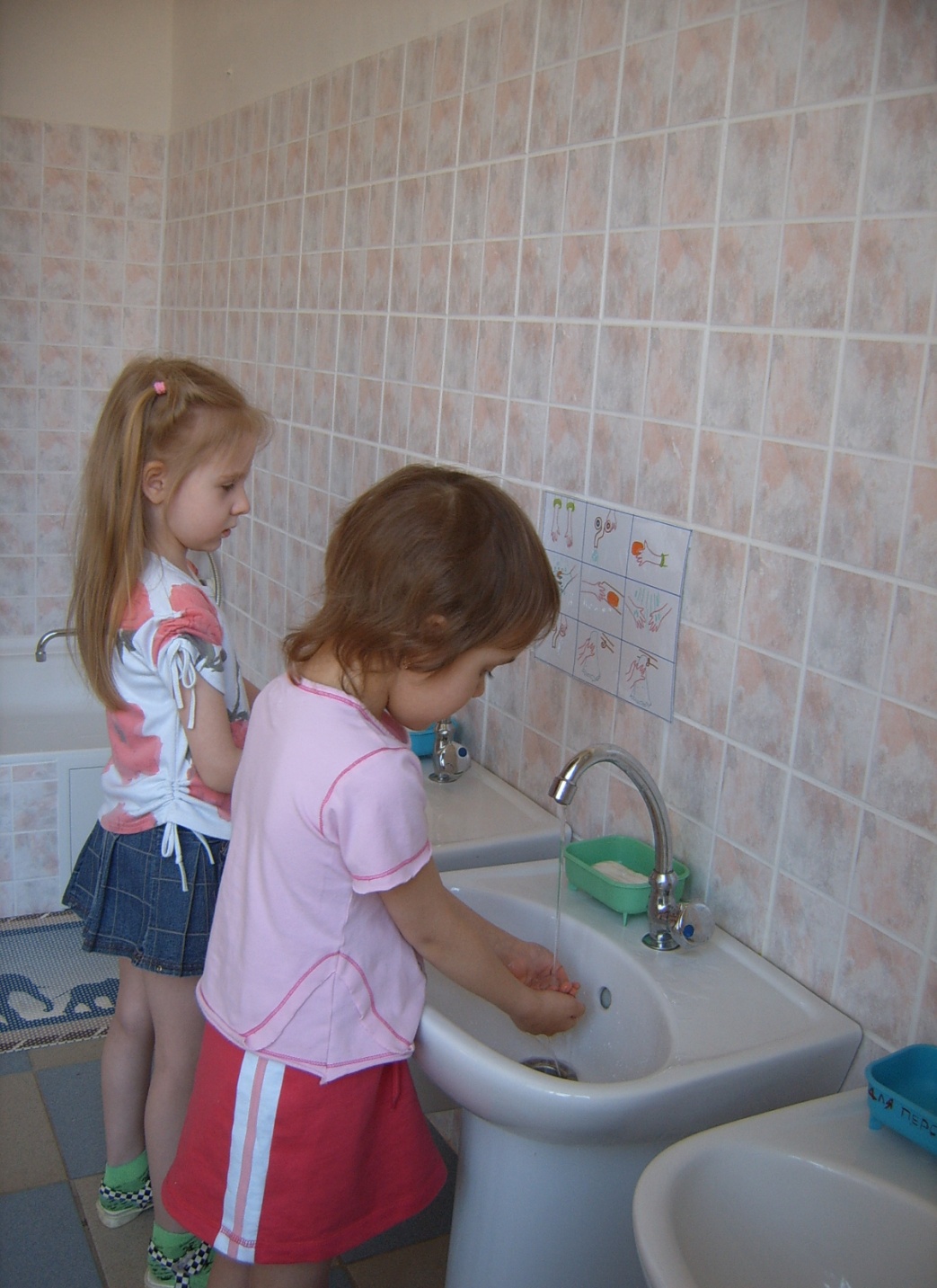 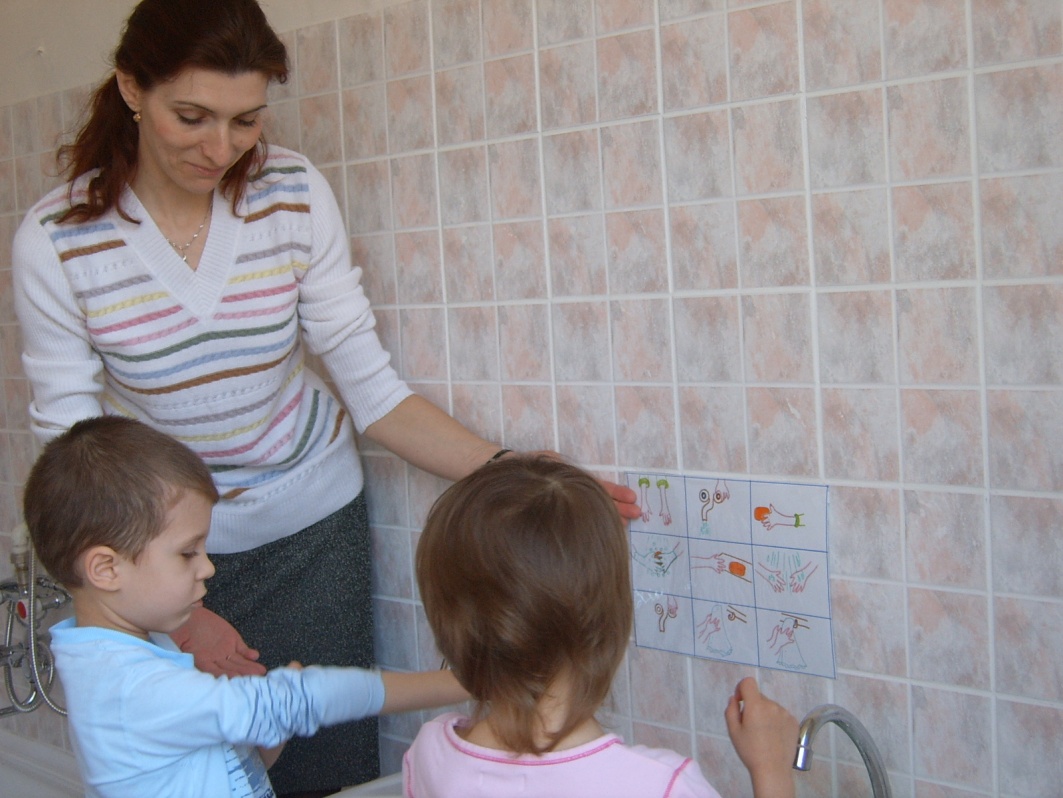 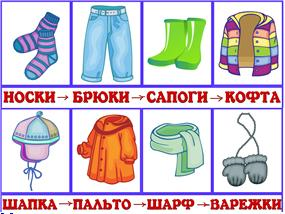 Уход за растениями
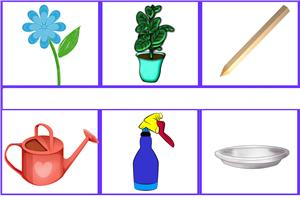 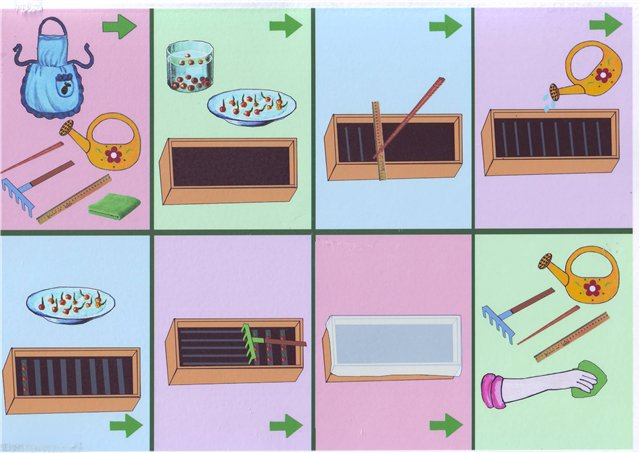 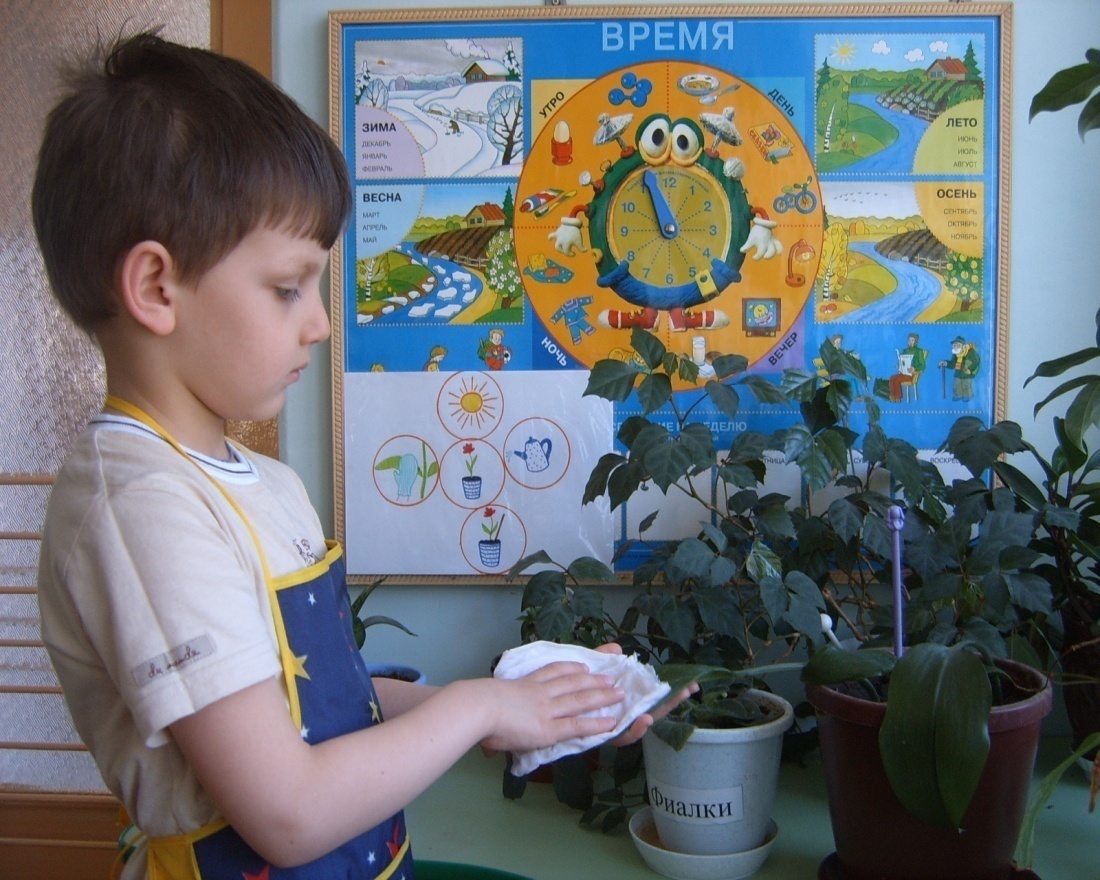 Уголок природы
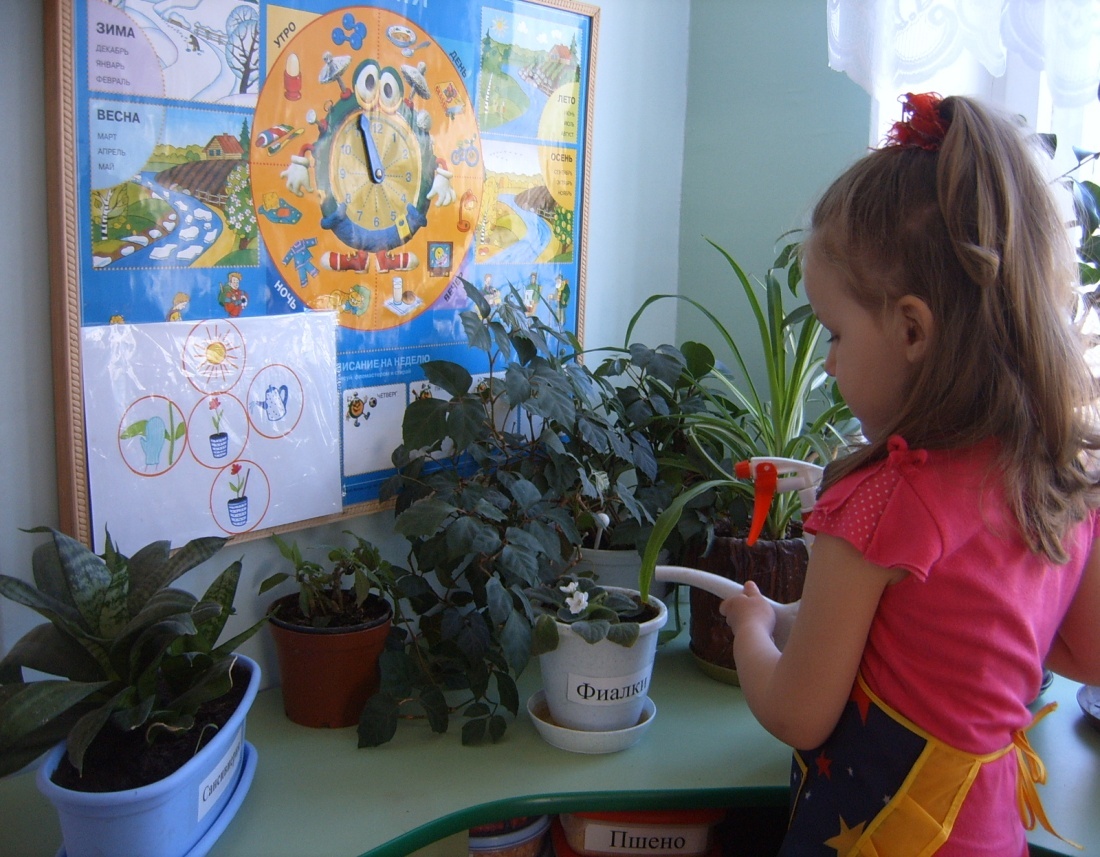 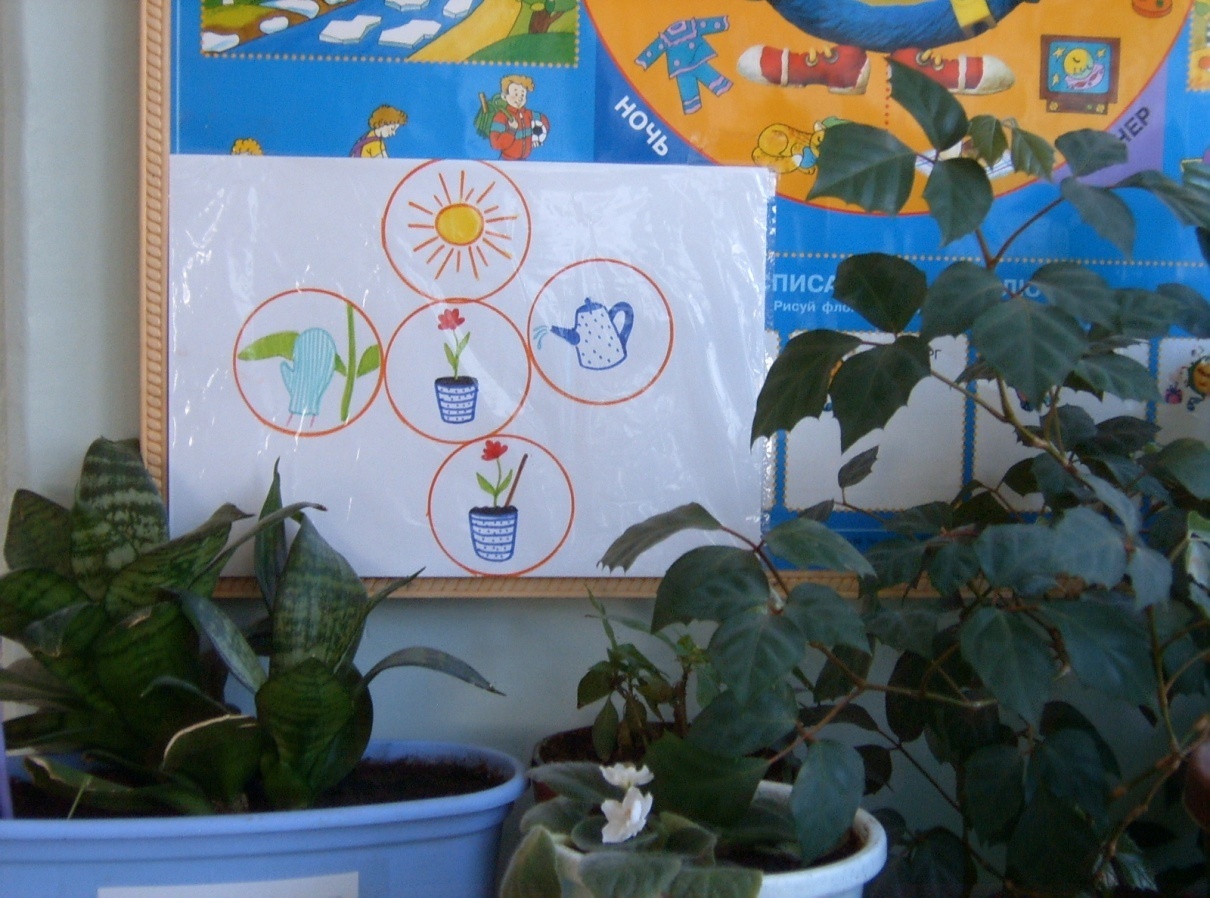 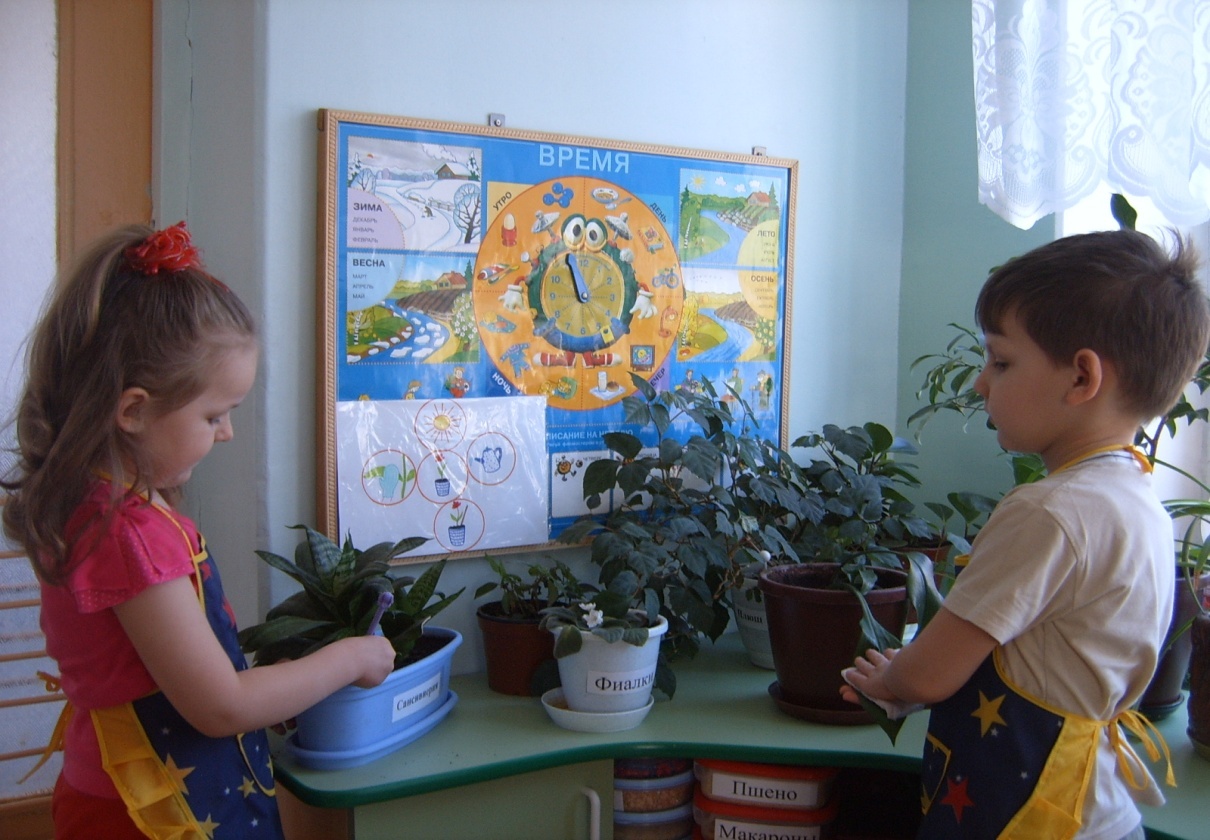 Развитие навыков самообслуживания
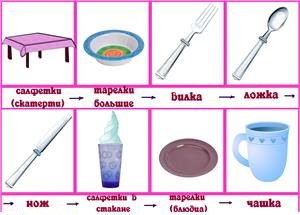 Мы дежурим
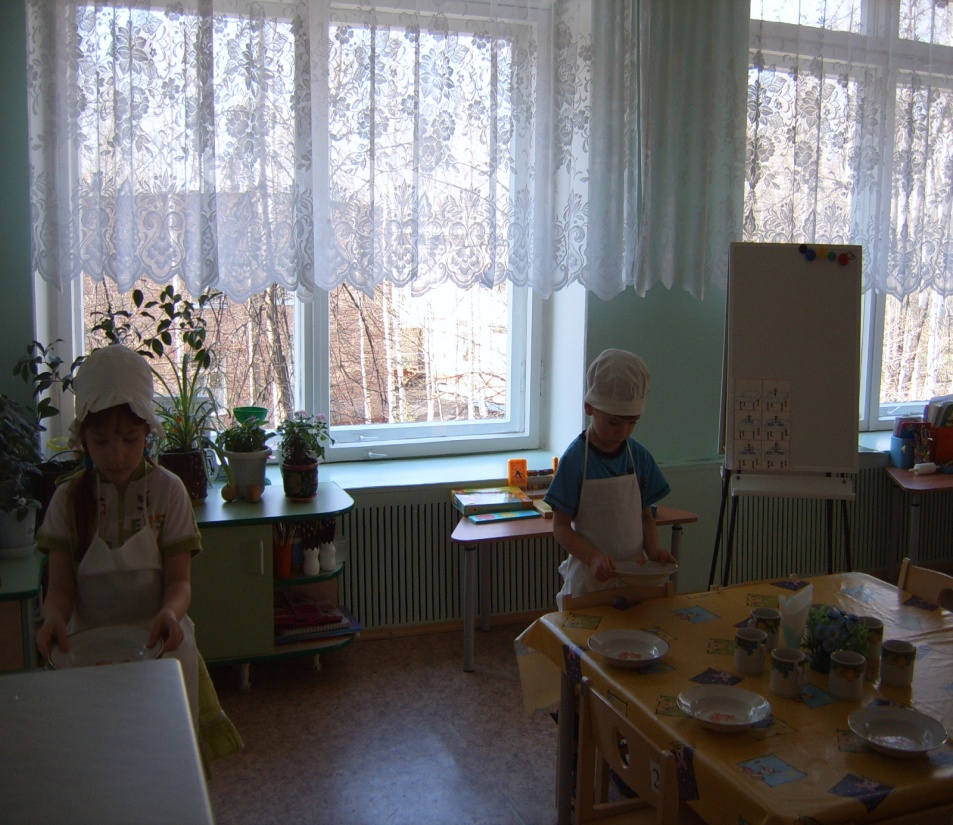 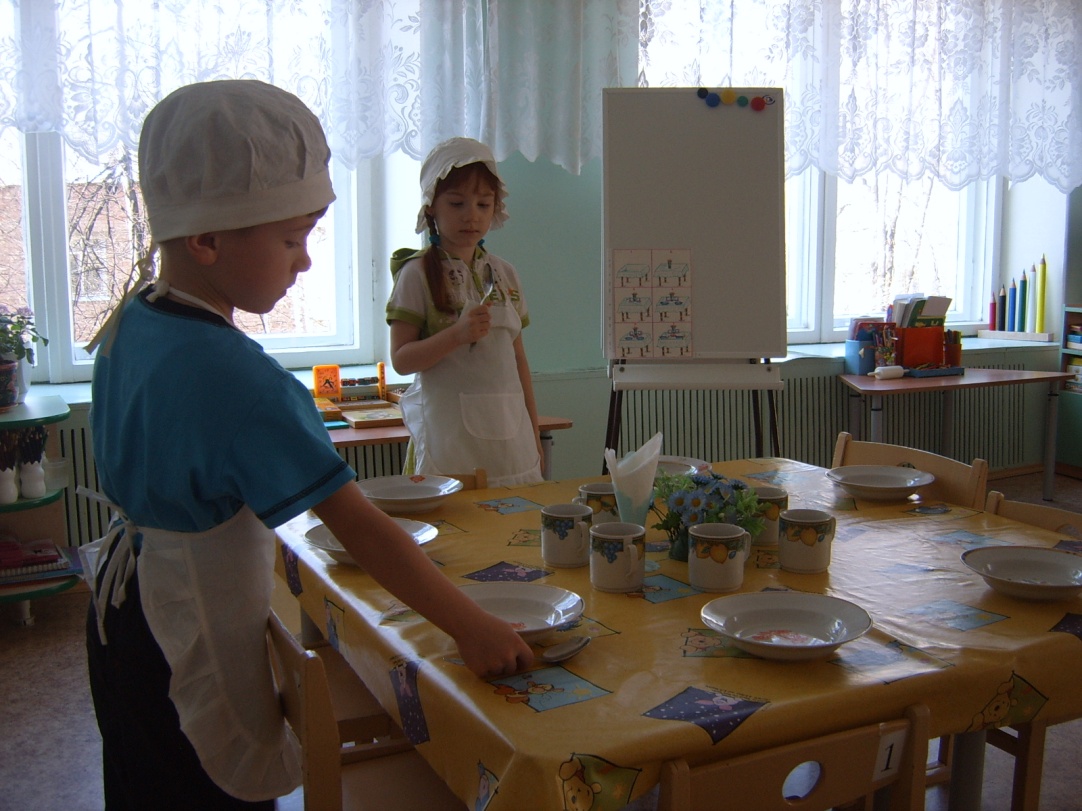 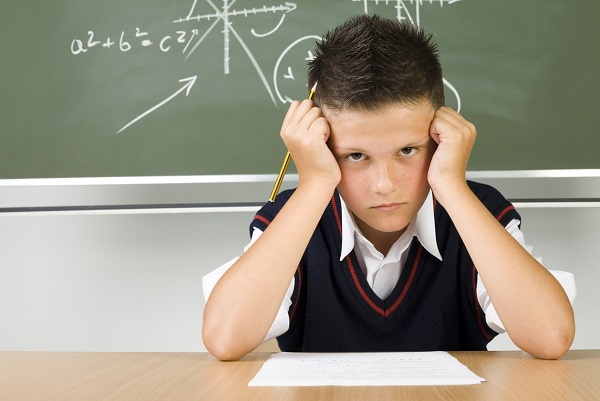 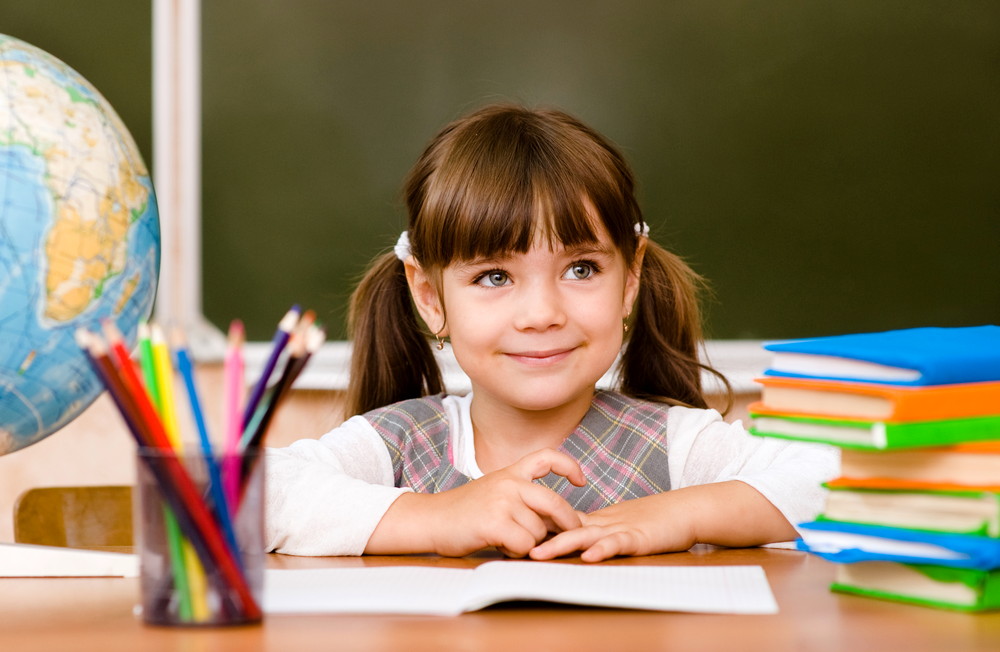 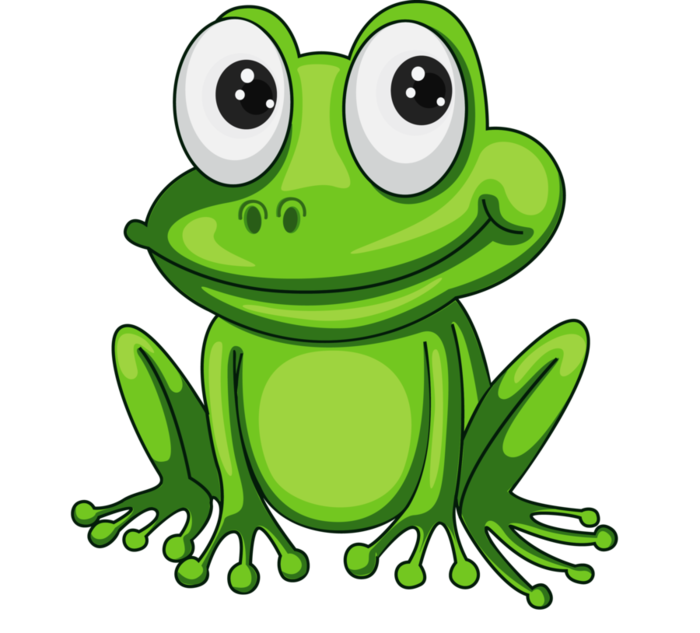 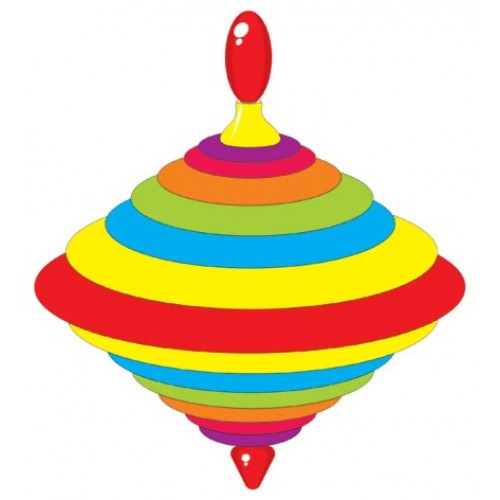 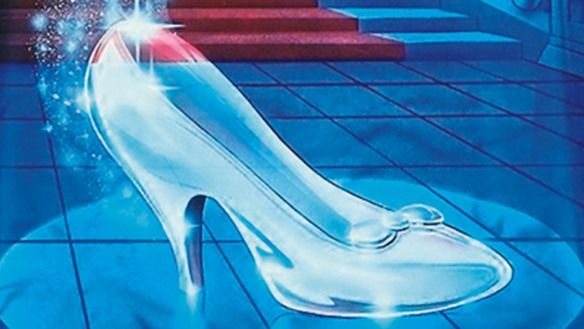 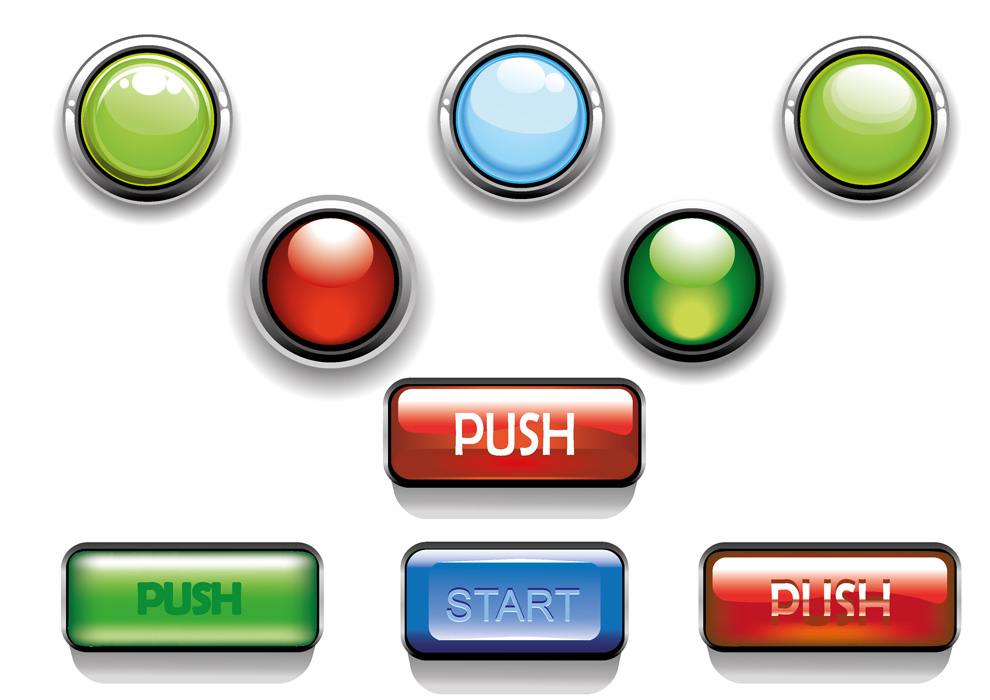 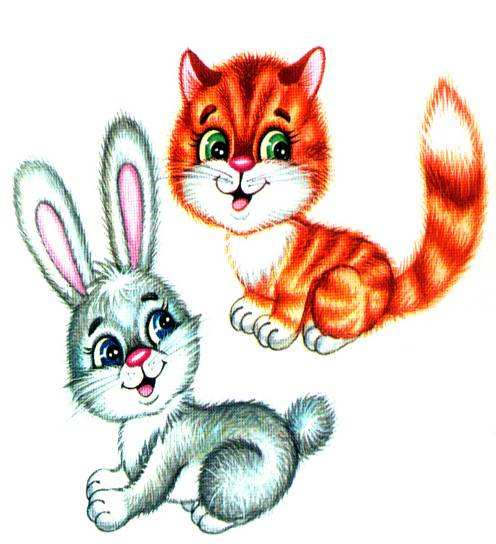 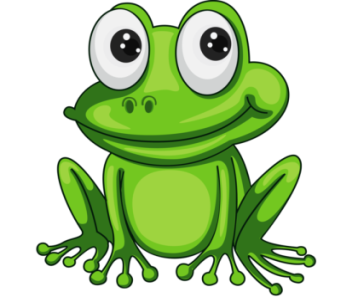 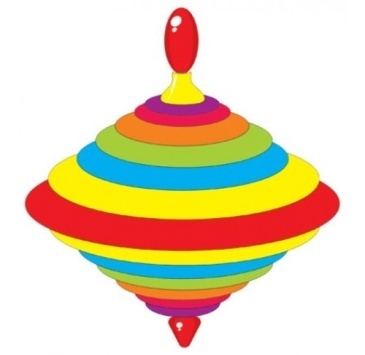 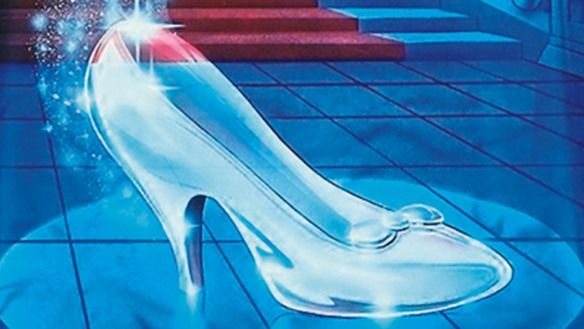 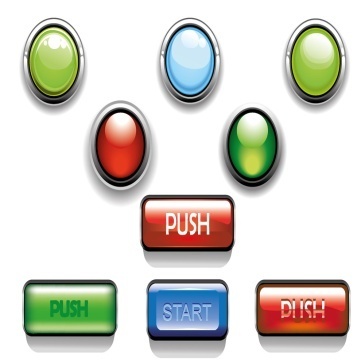 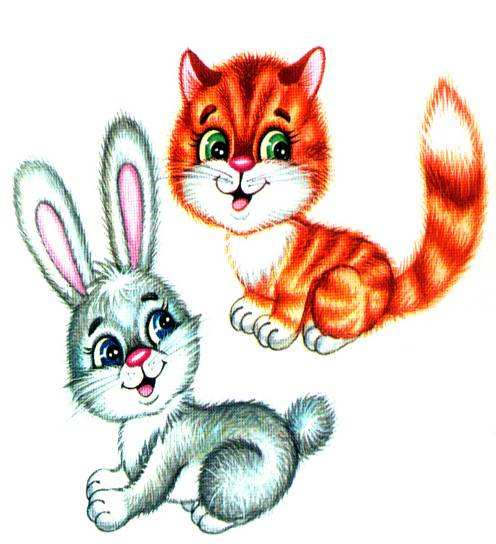